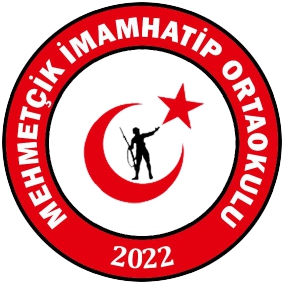 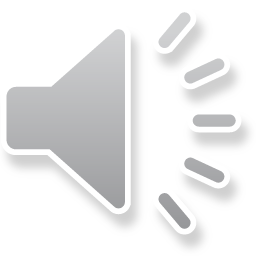 MEHMETCİK İMAM HATİP
ORTAOKULU
Gelecek, bugünden hazırlananlara aittir.
#Hedef İyi İnsan
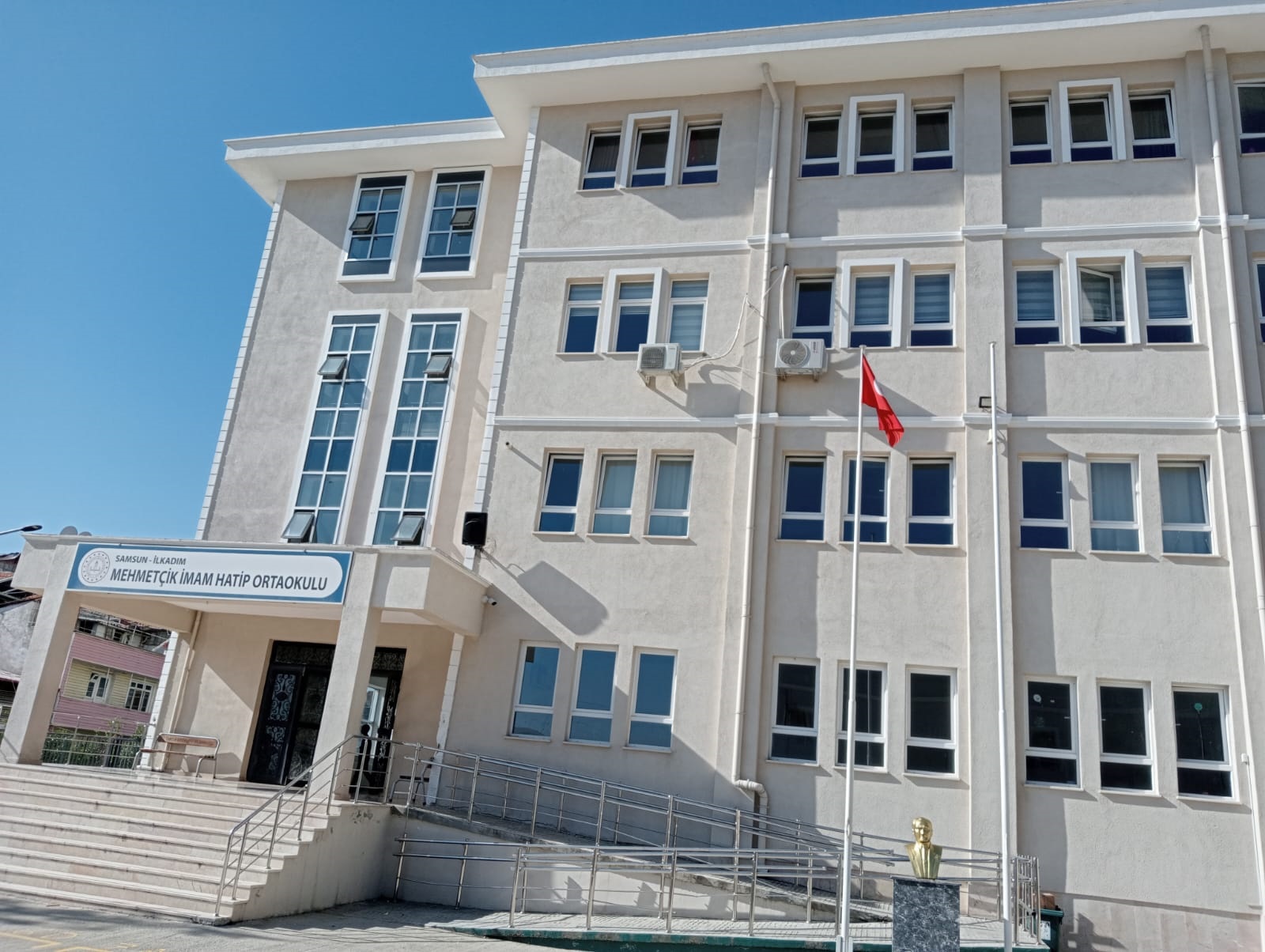 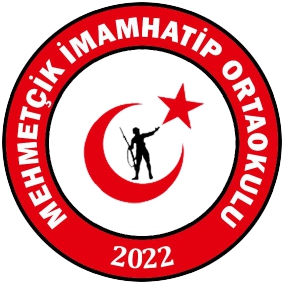 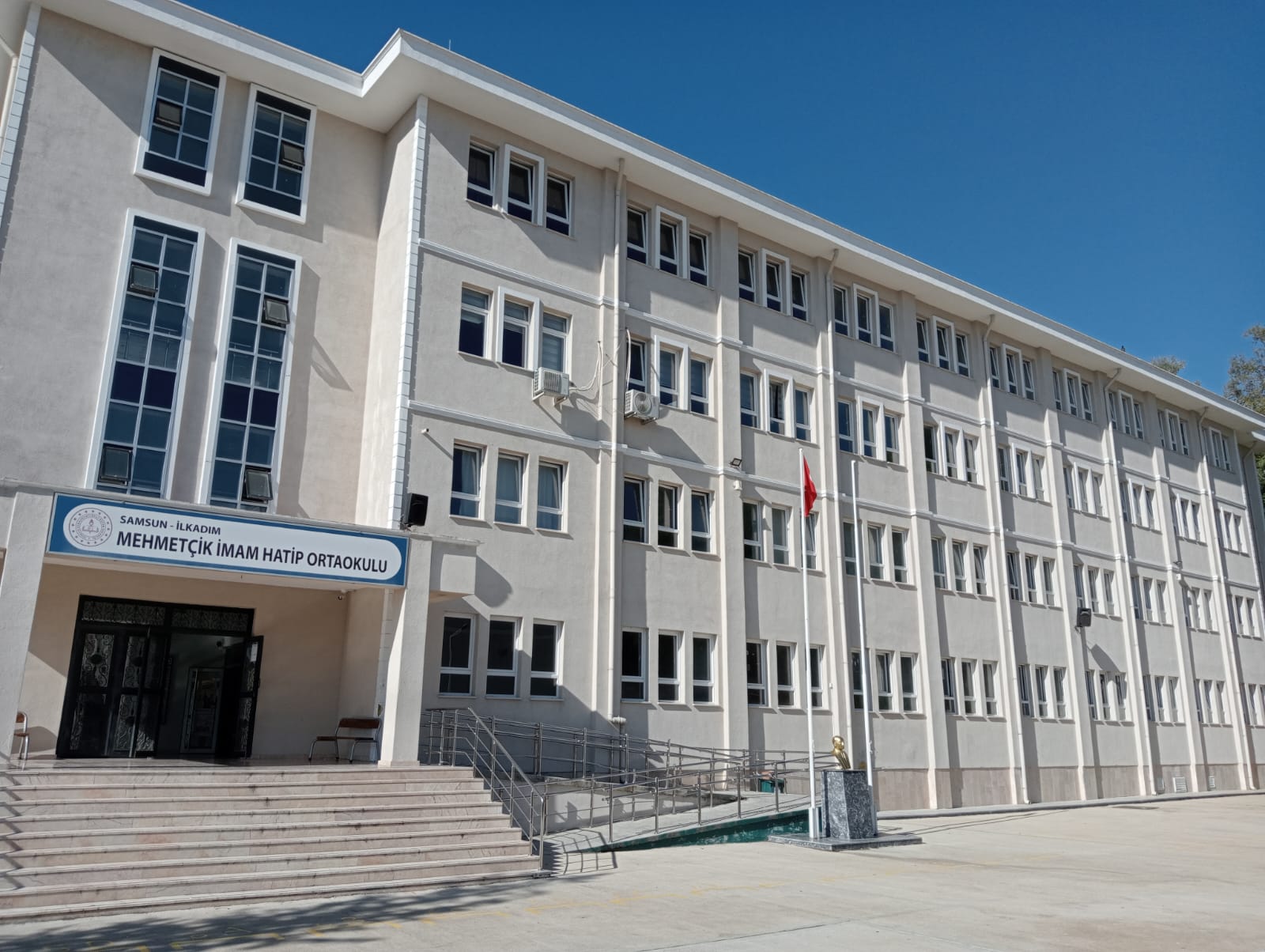 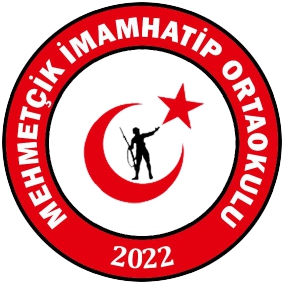 OKULUN FİZİKİ YAPISI
Okulumuz 3883 m2 alan üzerine kurulmuş olup, 5 katlı ve 26 derslikli bir binadır. Okulumuzda 1 tane Teknoloji Tasarım Atölyesi, 1 tane Çok Amaçlı Salonumuz, 1 tane Fen laboratuvarımız, içerisinde sürekli artmakla beraber 1728 adet kitap bulunan kütüphanemiz, 1 adet kantinimiz ve 12 bilgisayardan oluşan 1 adet Bilişim Sınıfımız bulunmaktadır.
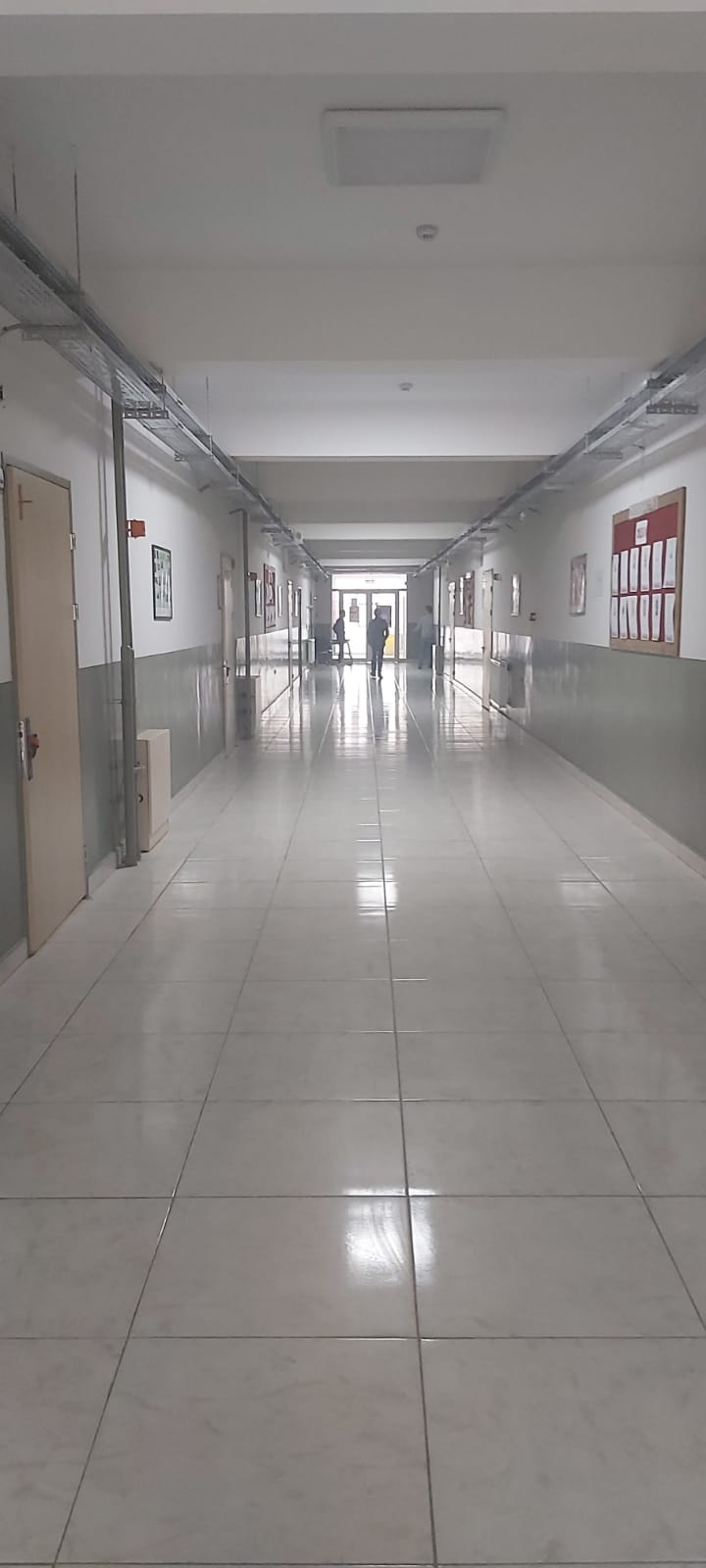 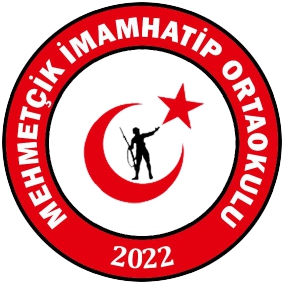 Okul Koridorları
Çok Amaçlı Salon
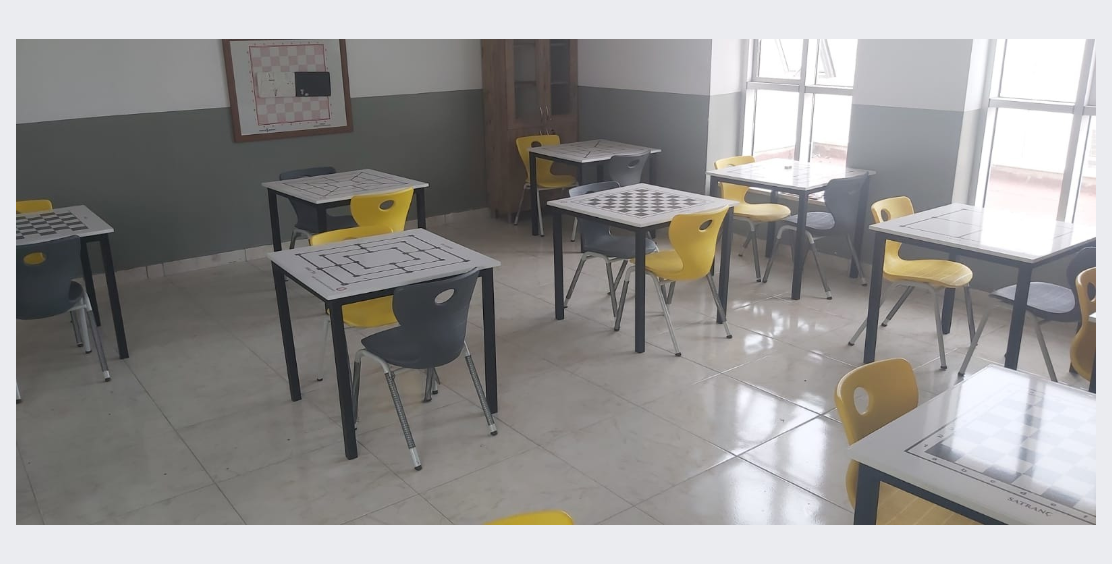 Zeka Oyunları Sınıfı
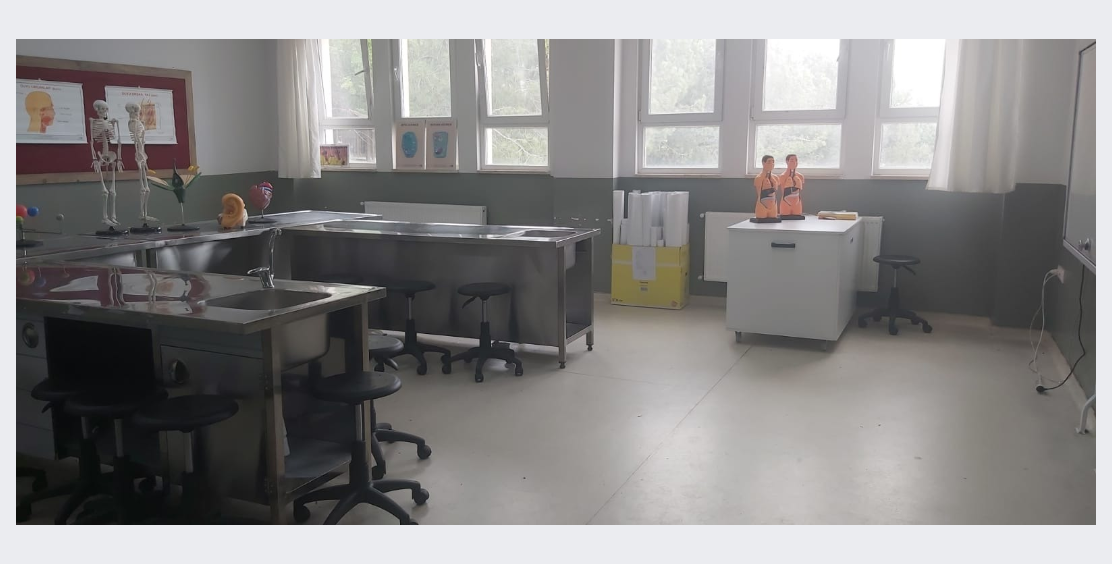 Fen Laboratuvarı
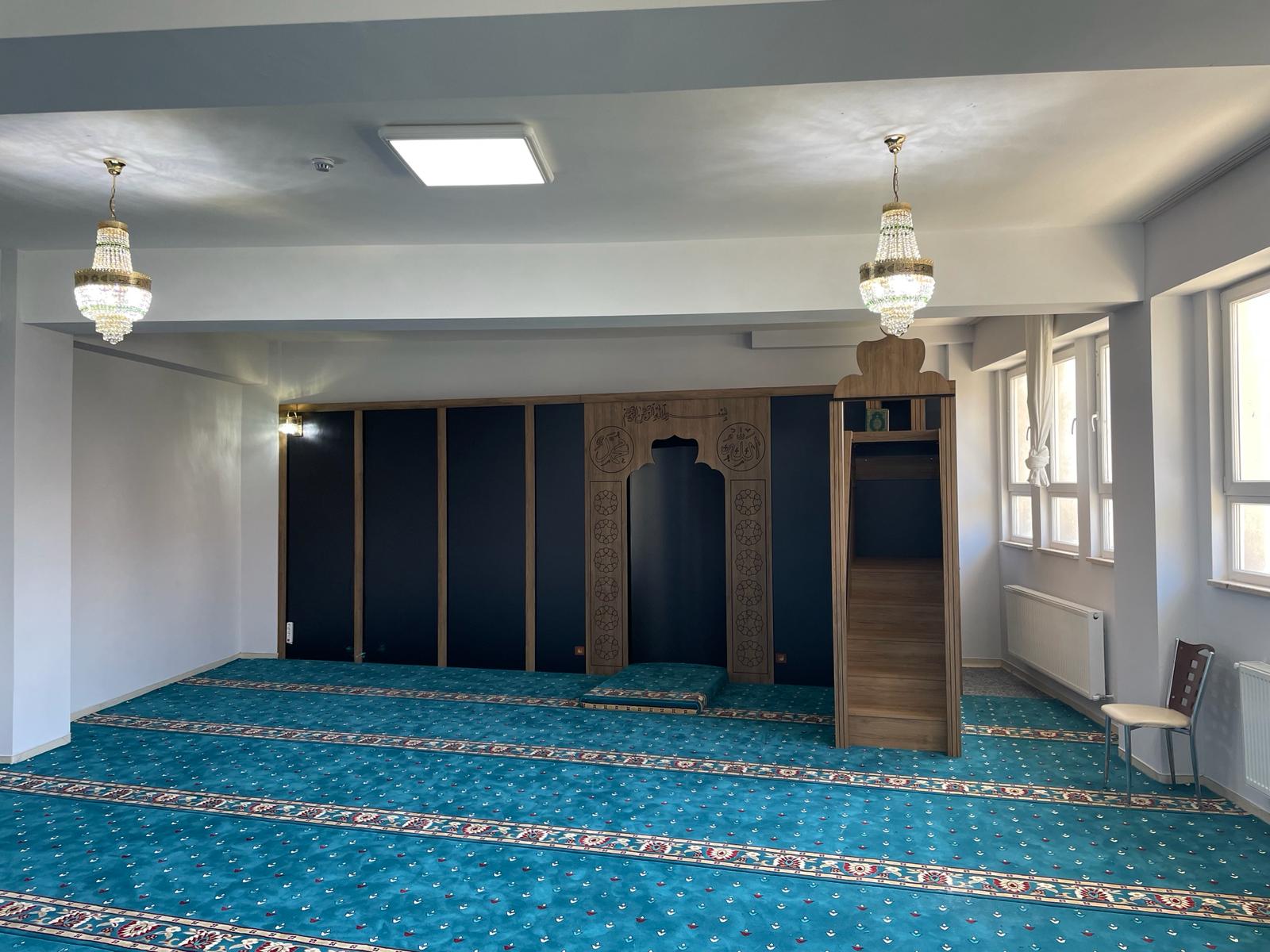 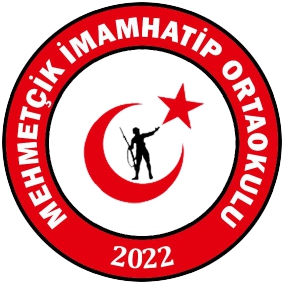 Okulumuzda Erkek Uygulama Mescidi
VİZYONUMUZ
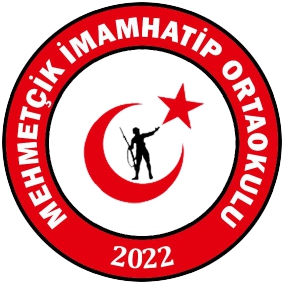 Okulumuzun vizyonu; bilim, kültür, sanat alanlarında yetkin, problemlere çözüm üretebilen yüksek ahlaki donanıma sahip, herkesin birbirine saygılı olduğu ve sevgiyle yaklaştığı örnek bir okul ortamı oluşturmaktır.
MİSYONUMUZ
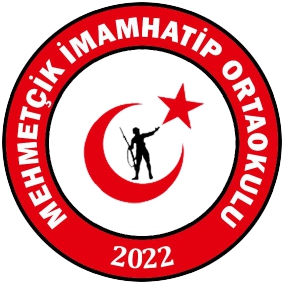 Okulumuzun misyonu; ülkemizin içinde bulunduğu kültürel mirası ve değerleri koruyan, geliştiren, bu değerlerle birlikte insanlığın ortak kazanımları olan evrensel değerleri de özümsemiş olan, yaratılanı Yaratandan ötürü seven, yaşanan hayatı doğru yorumlayan, farklı görüşlere saygı duyan, dinin asıl kaynaklarını anlamaya gayret eden, yüksek ahlaki donanıma sahip, birikimini insanlığa hizmet için toplumla paylaşabilen bireyler yetiştirmektir.
KURUMSAL HEDEFLERİMİZ
Hedef 1: Okulumuz öğrencilerinin akademik başarı düzeylerini artırmak için kaliteli bir eğitim - öğretim hizmeti vermek.  Hedef 2: Öğrenci, veli, okul, çevre iletişimini ve işbirliğini artırmak.  Hedef 3: Sosyal, sportif ve kültürel faaliyetlerini çeşitlendirip, öğrencilerin bu faaliyetlere katılarak ders dışı zamanlarını verimli şekilde değerlendirmelerini sağlamak.  Hedef 4: Okulumuzu devlet okulları arasında ilçede ilk 2 okul, İlde ise ilk 20 okuldan birisi yapmak.  Hedef 5: Ruhsal ve bedensel yönden sağlıklı bireyler yetiştirmek.  Hedef 6: Okula devamlılığı artırmak.  Hedef 7: Temel vatandaşlık eğitimi ve temel becerileri kazandırmak.  Hedef 8: LGS sınavında nitelikli okullara öğrenci yerleştirmek.
Hedef 9:Öğrencilerimizi; sorgulayan, bilgiye kendi ulaşabilen ve bilgiyi bağımsız aklının süzgecinden geçirerek özümseyen bireyler olarak yetiştirmek.
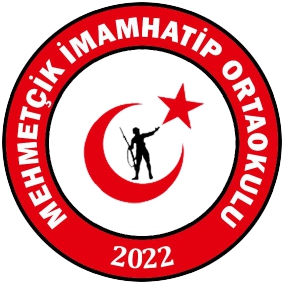 MEHMETÇİK İMAM HATİP ORTAOKULU 
İNSAN KAYNAKLARI
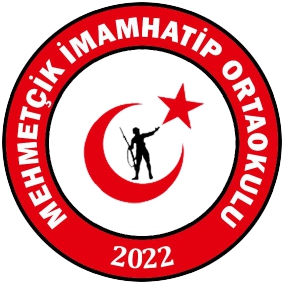 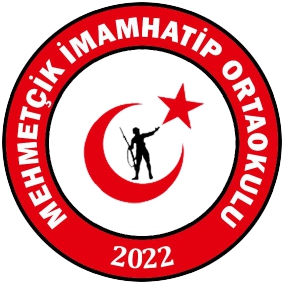 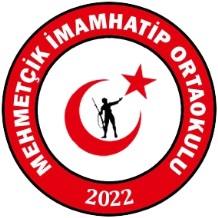 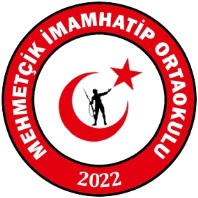 AKADEMİK ÇALIŞMALAR VE İSTATİSTİKLER
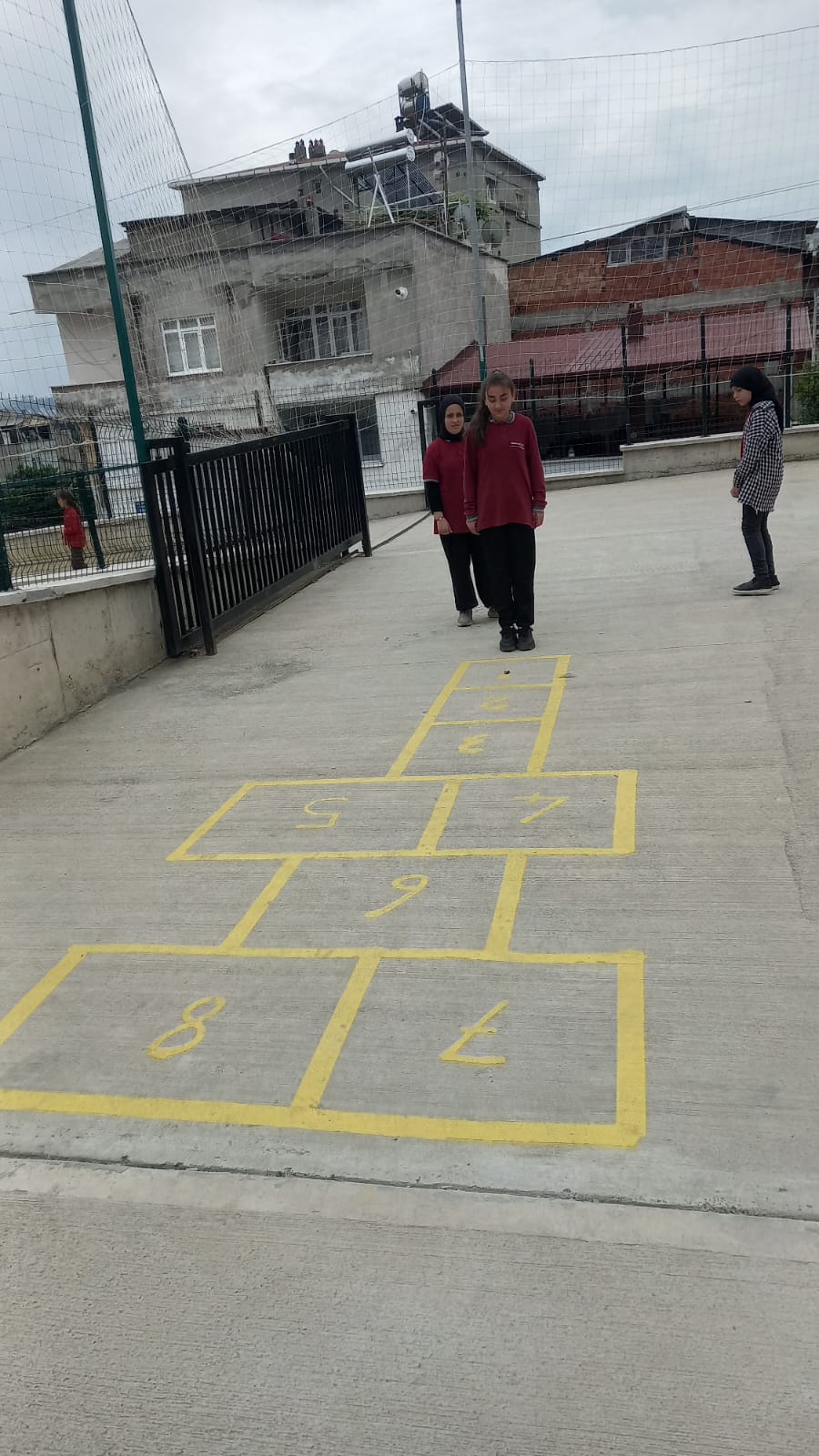 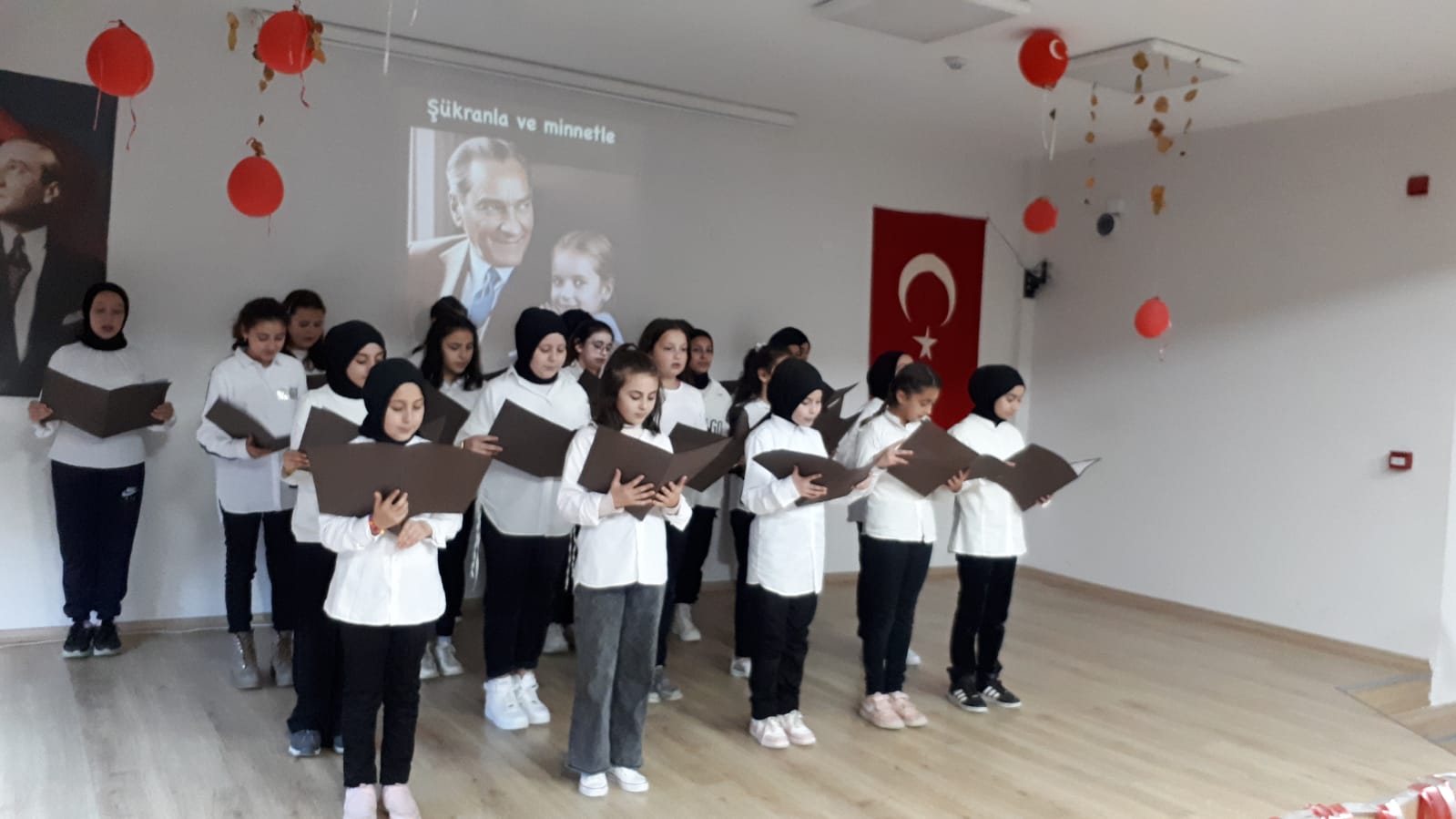 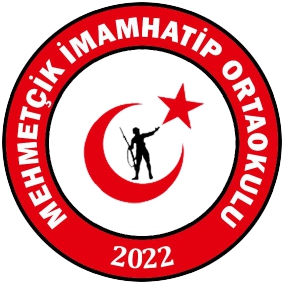 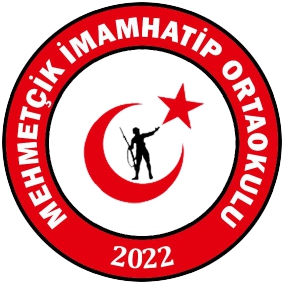 Okul Bahçemiz
Koro Çalışmalarımız
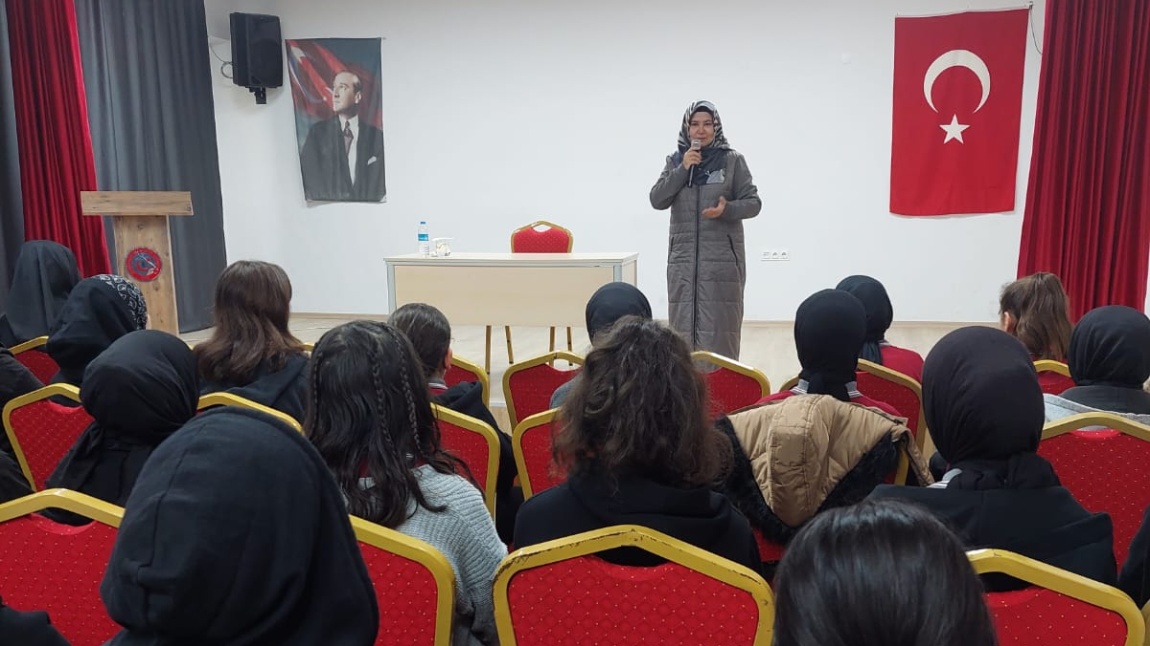 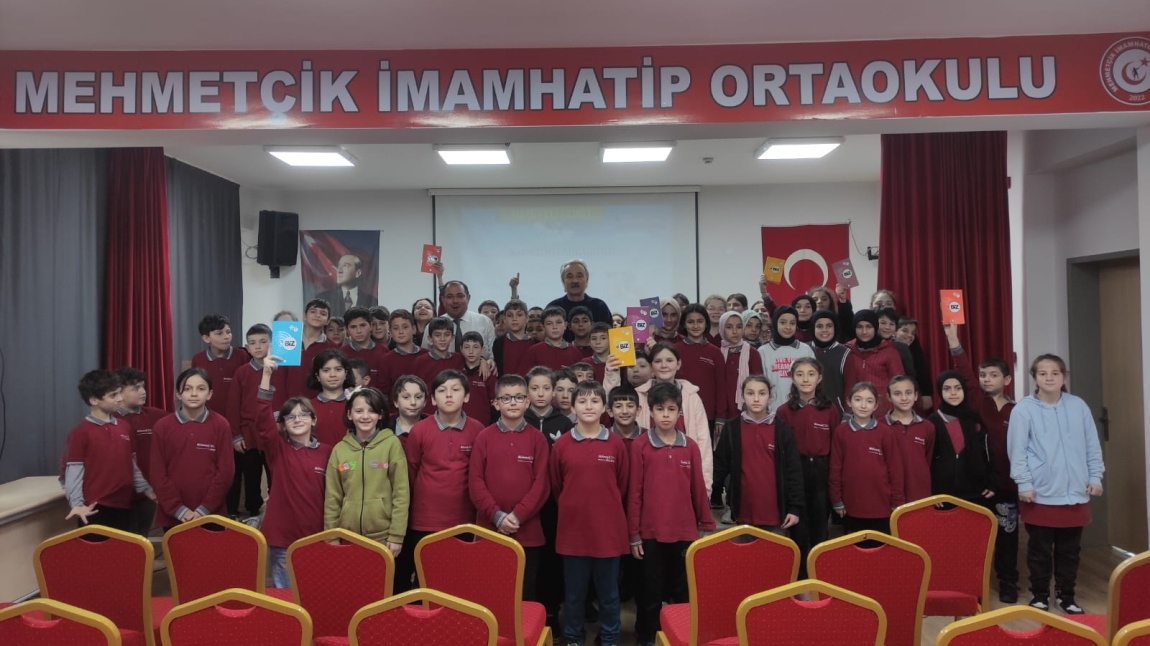 "Giyinme Adabı ve Tesettür" konulu konferans
"Gözümün Nuru Namaz" Konulu seminer
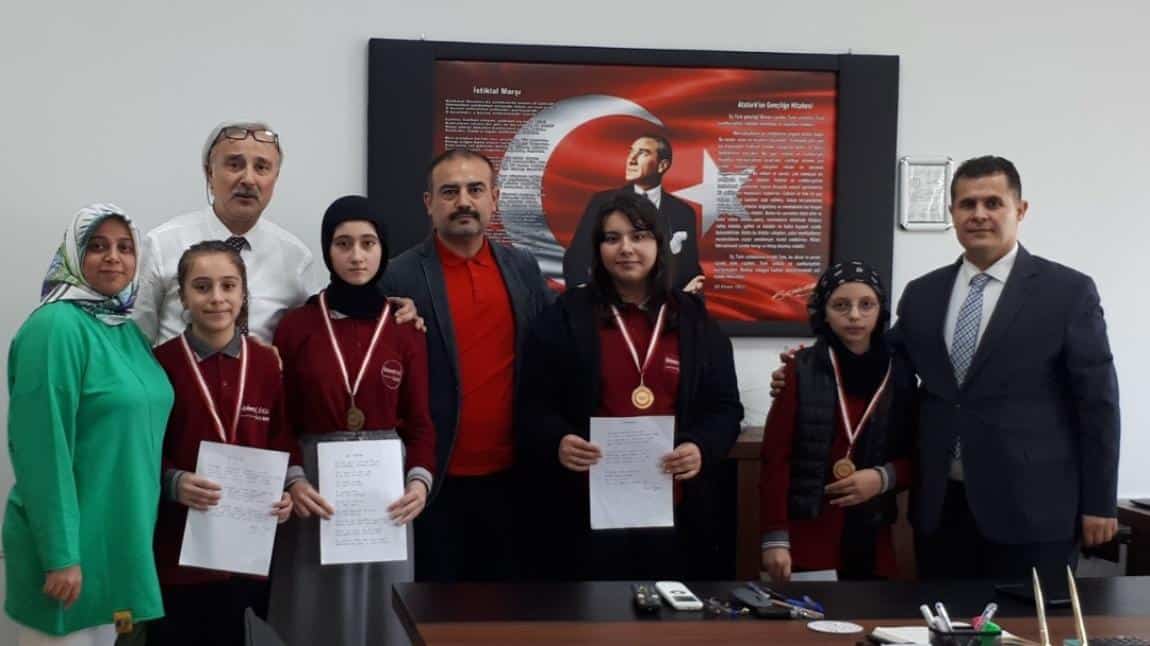 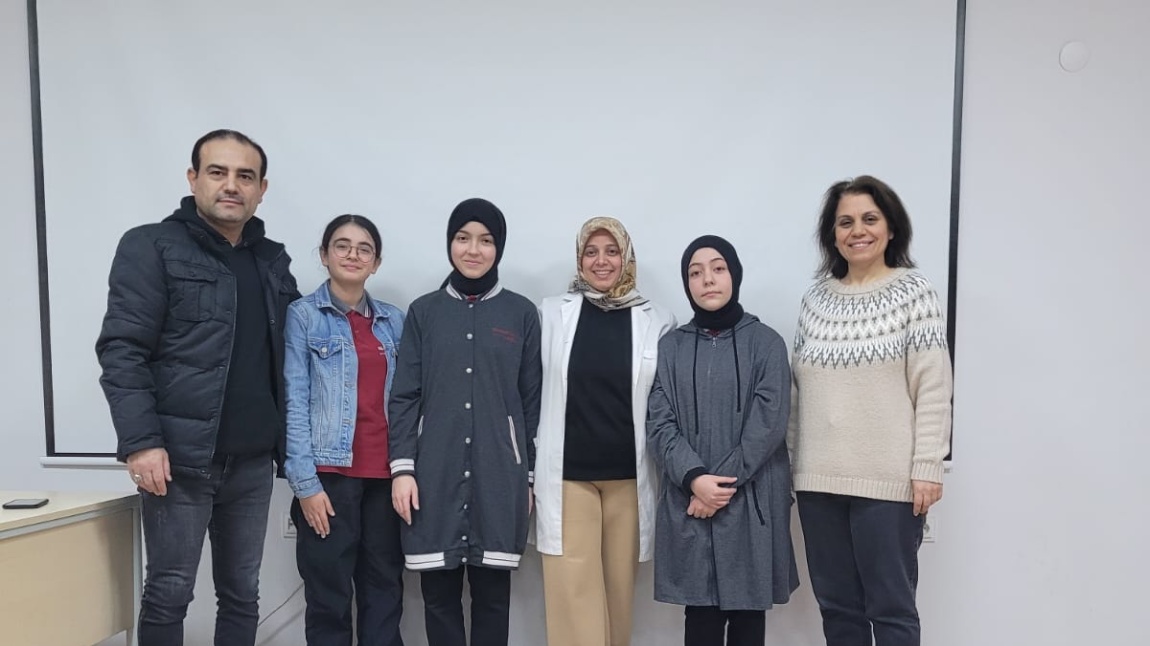 Şiir –Kompozisyon
 Yarışmaları Derecelerimiz
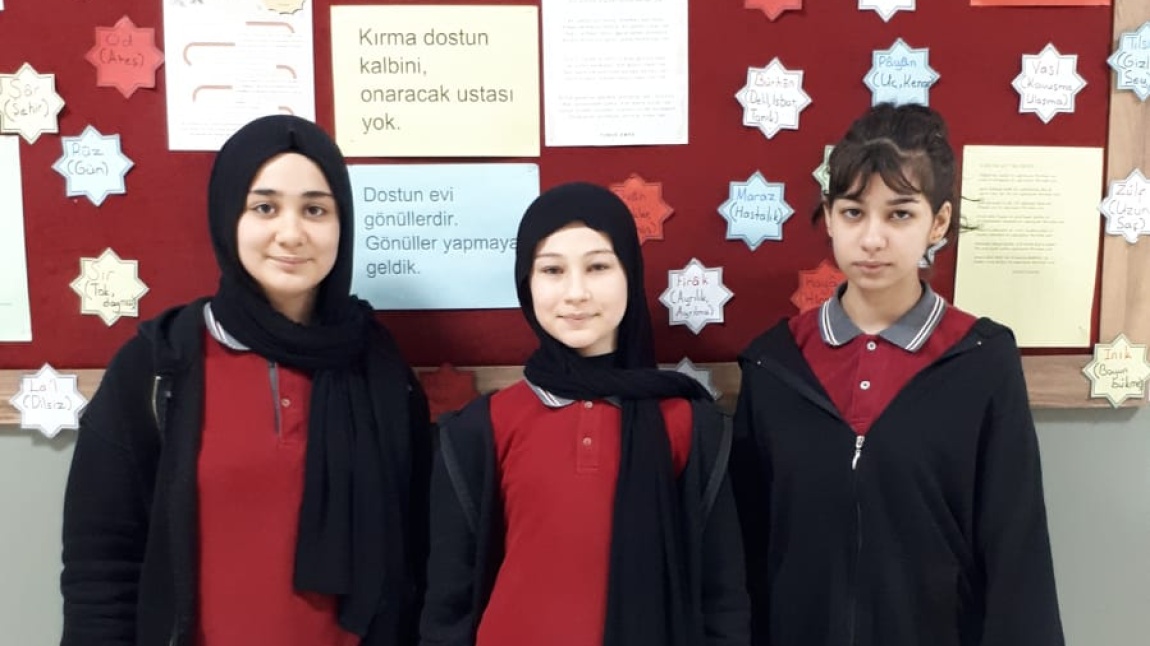 DENEME SINAVLARIMIZ
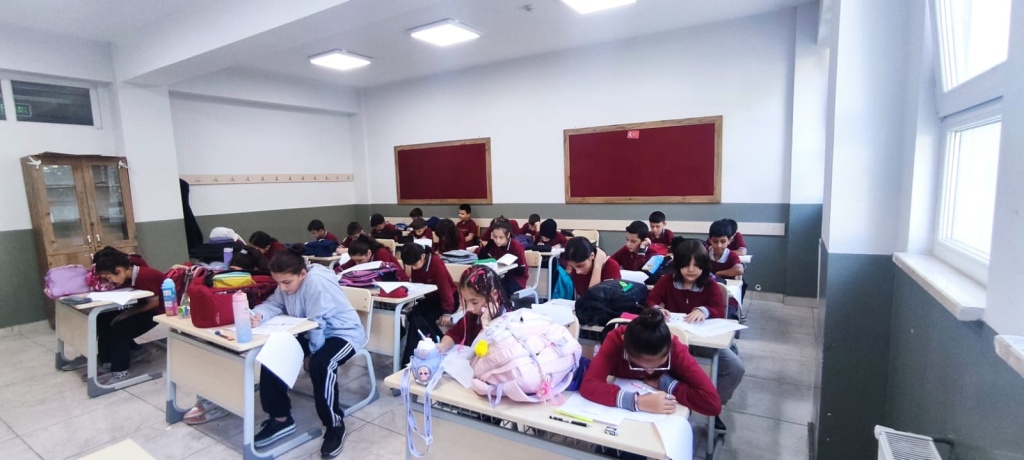 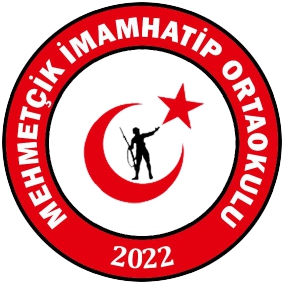 Proje Sınıfı Hazır Bulunuşluk Sınavı
Deneme Sınavlarımız
Deneme Sınavlarımız
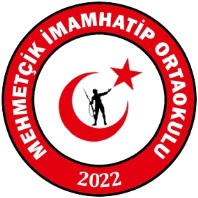 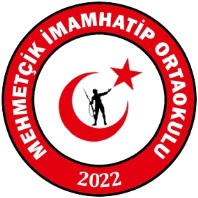 SOSYAL FAALİYETLERİMİZ
Okulumuz bünyesinde gerçekleştirdiğimiz sosyal ve kültürel faaliyetlerimiz.
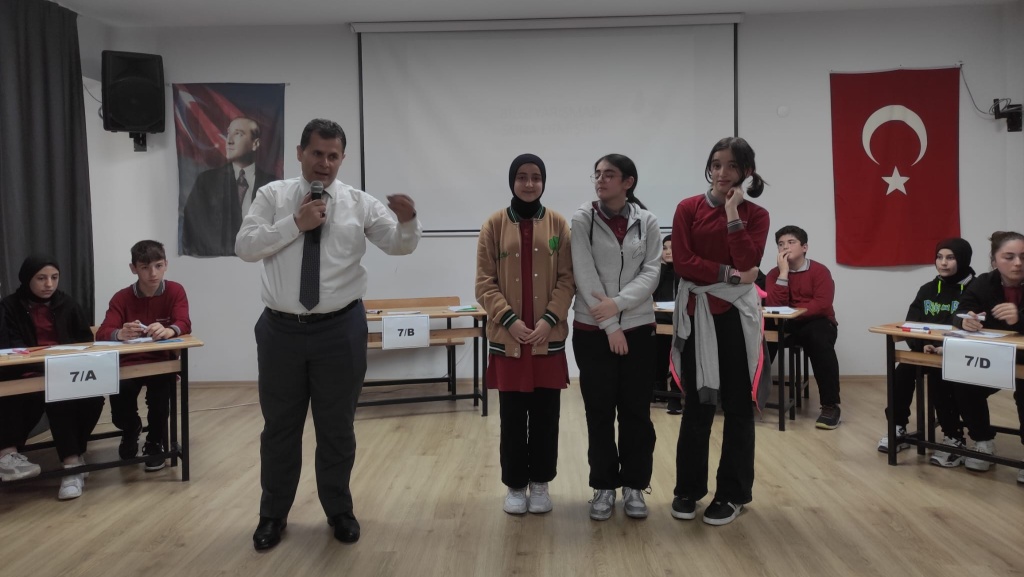 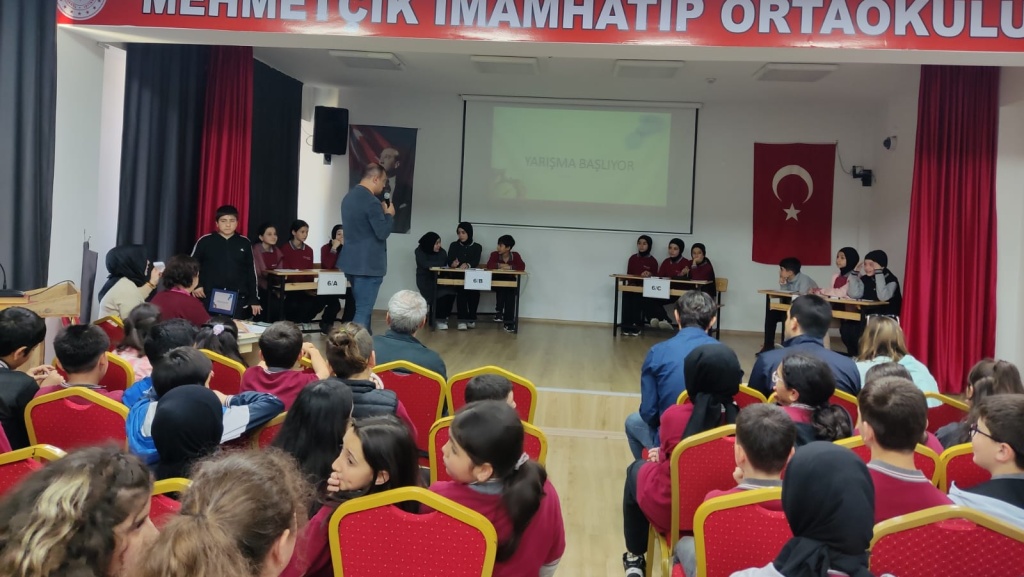 Sınıflar Arası Bilgi Yarışması
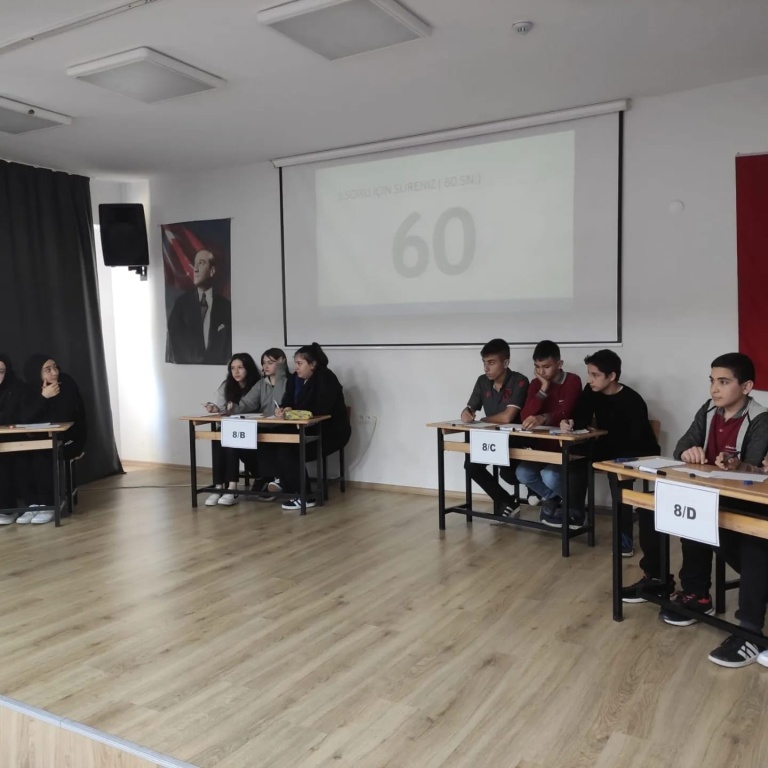 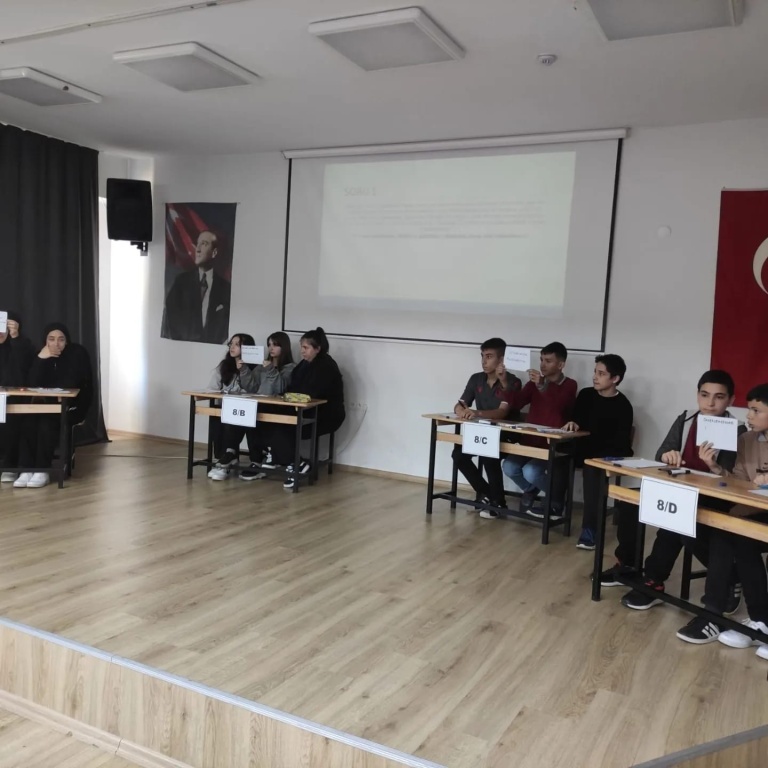 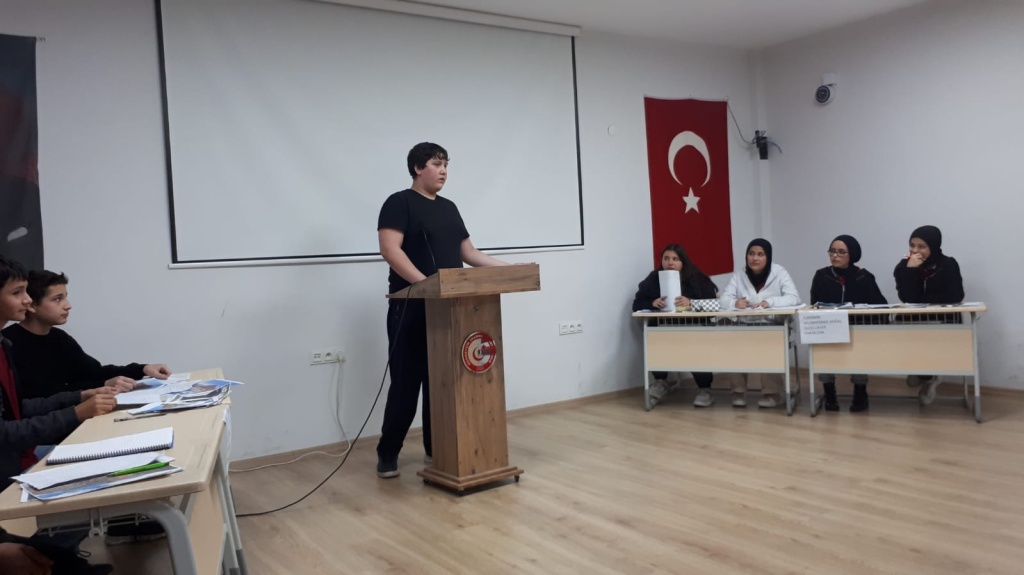 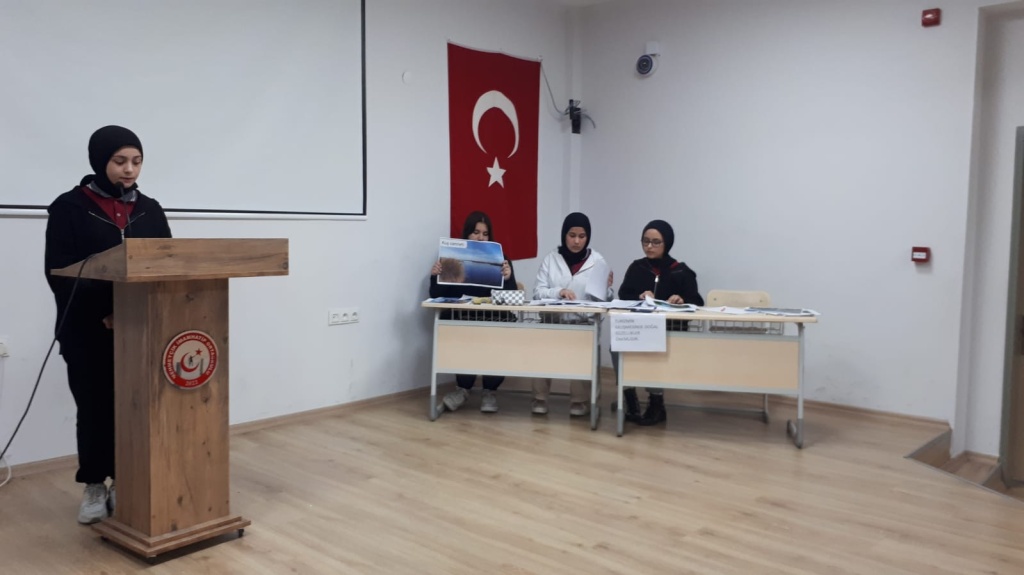 Sınıflar Arası Münazara Etkinliği
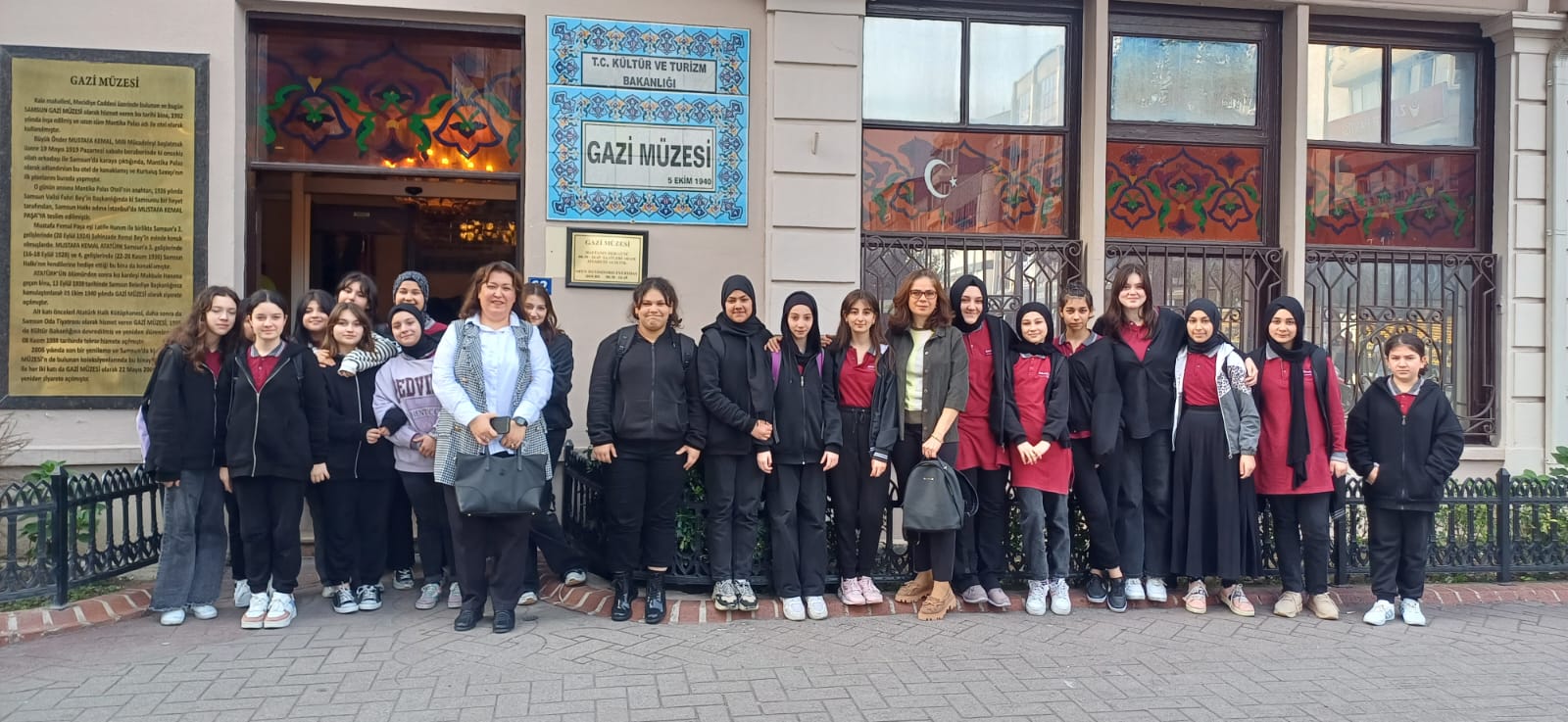 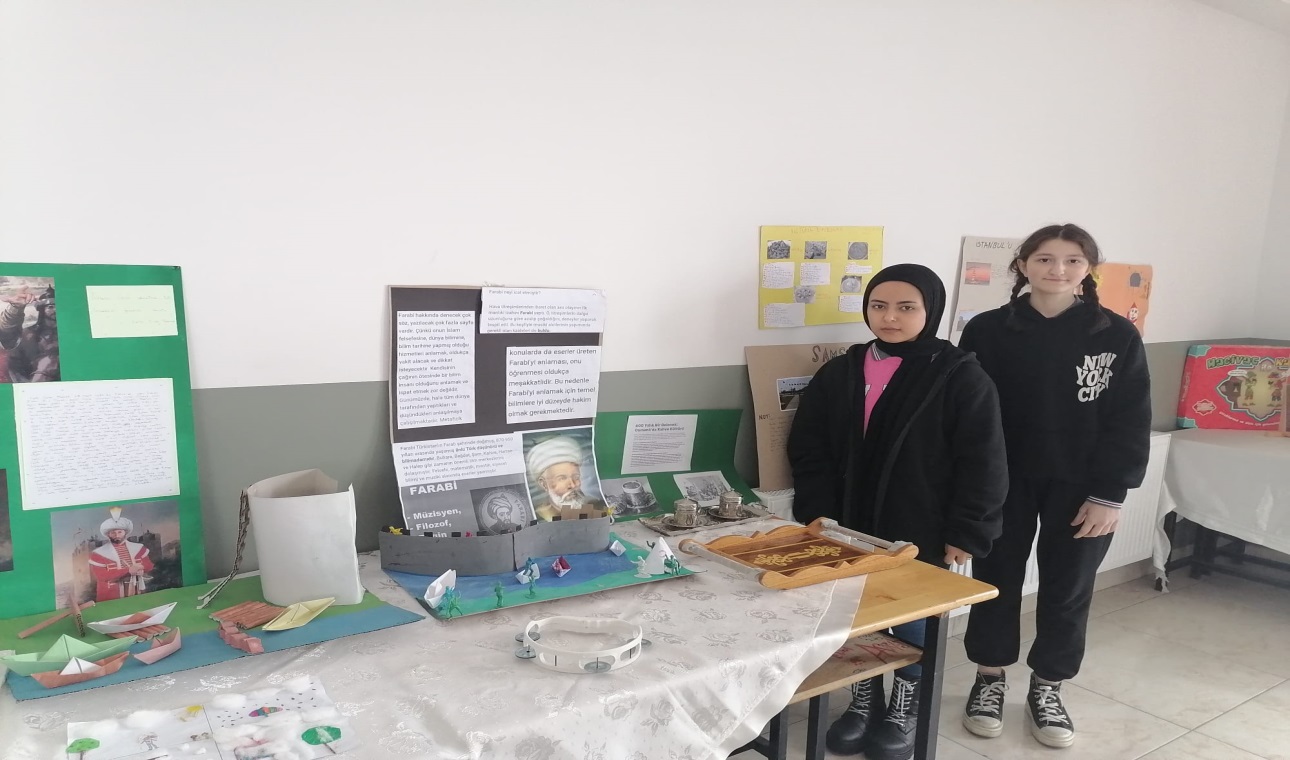 Müze Gezisi
Sosyal Bilgiler Dersi Sergisi
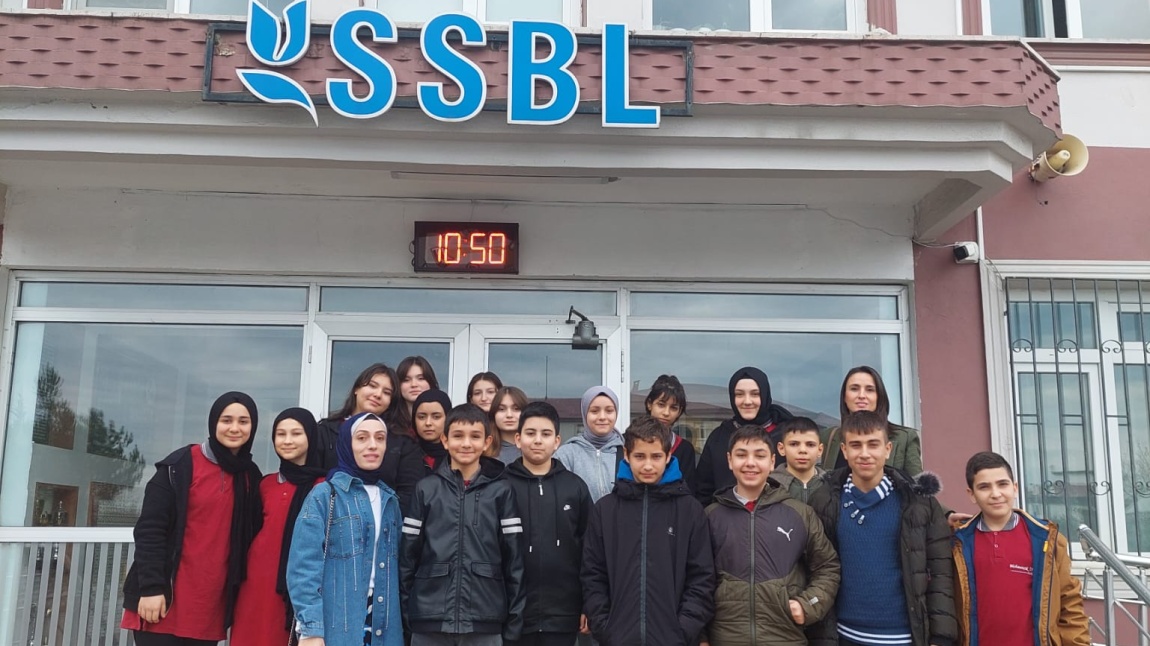 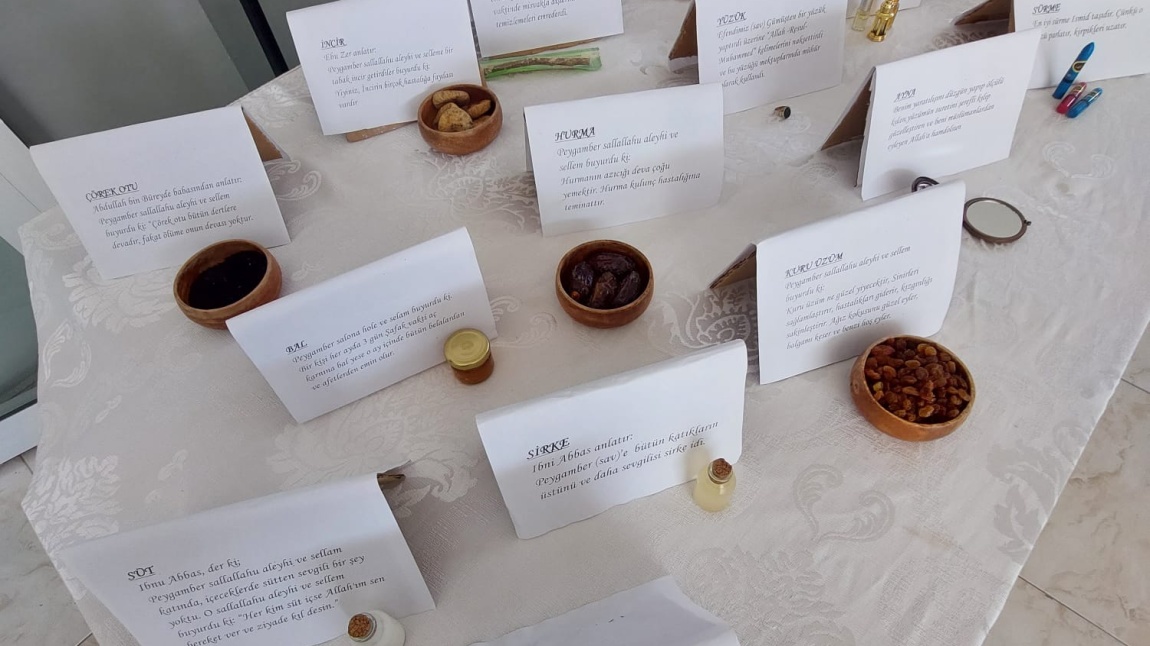 Mevlid-i Nebi Haftası Sergisi
Okul Gezisi Etkinliği
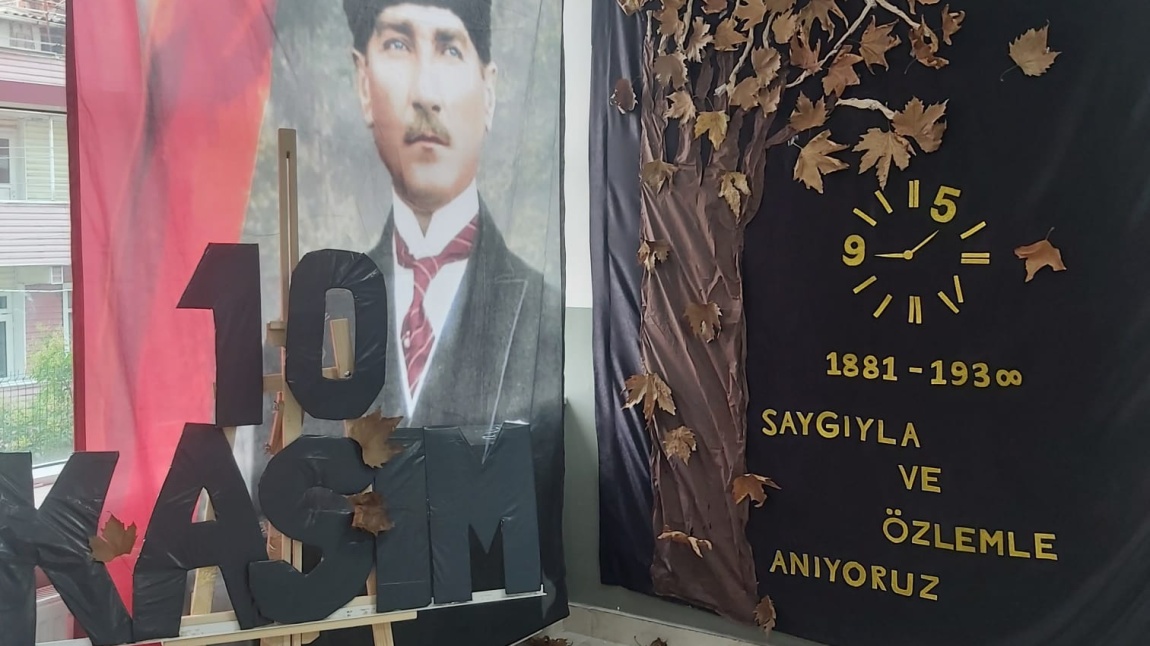 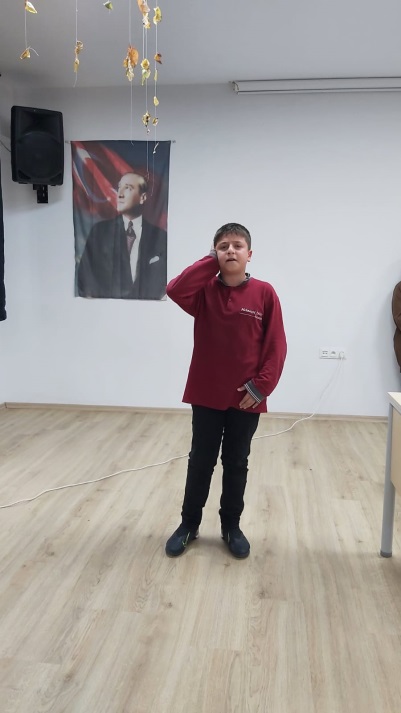 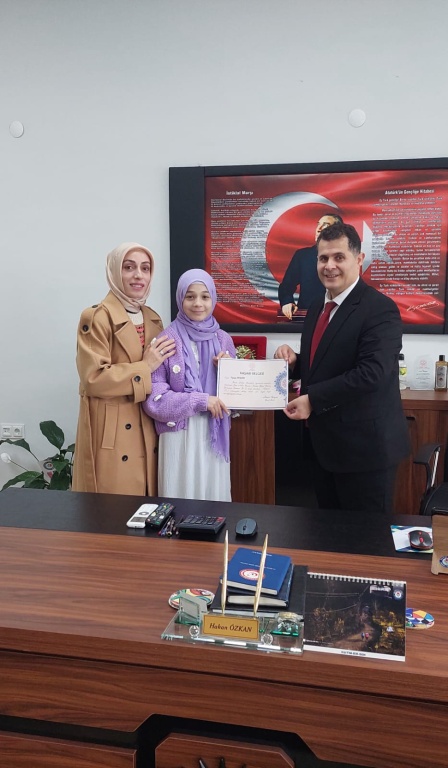 Ezan Okuma Yarışmaları
Genç Nida Kur'an-ı Kerim'i Güzel Okuma Yarışması
10 Kasım Atatürk ‘ü Anma Töreni
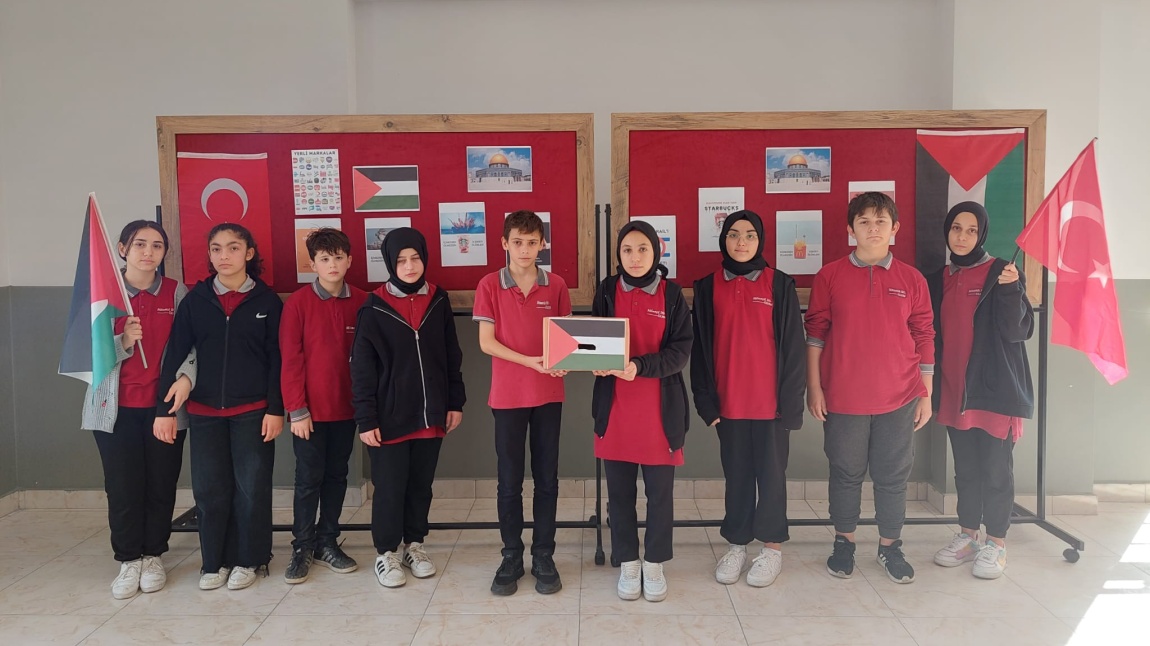 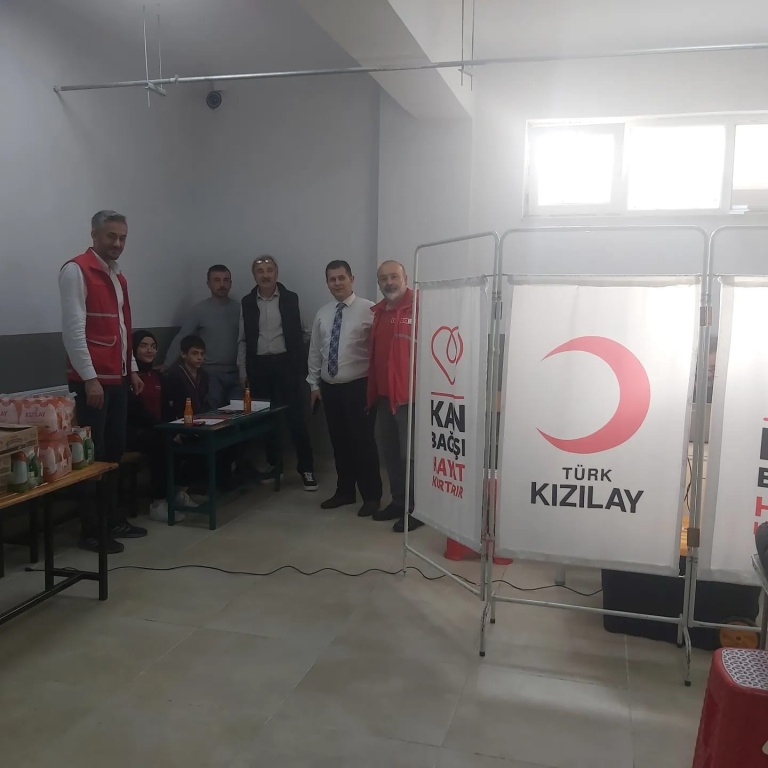 Filistin’e Destek Kampanyası Etkinliği
Kan Bağışı Etkinliği
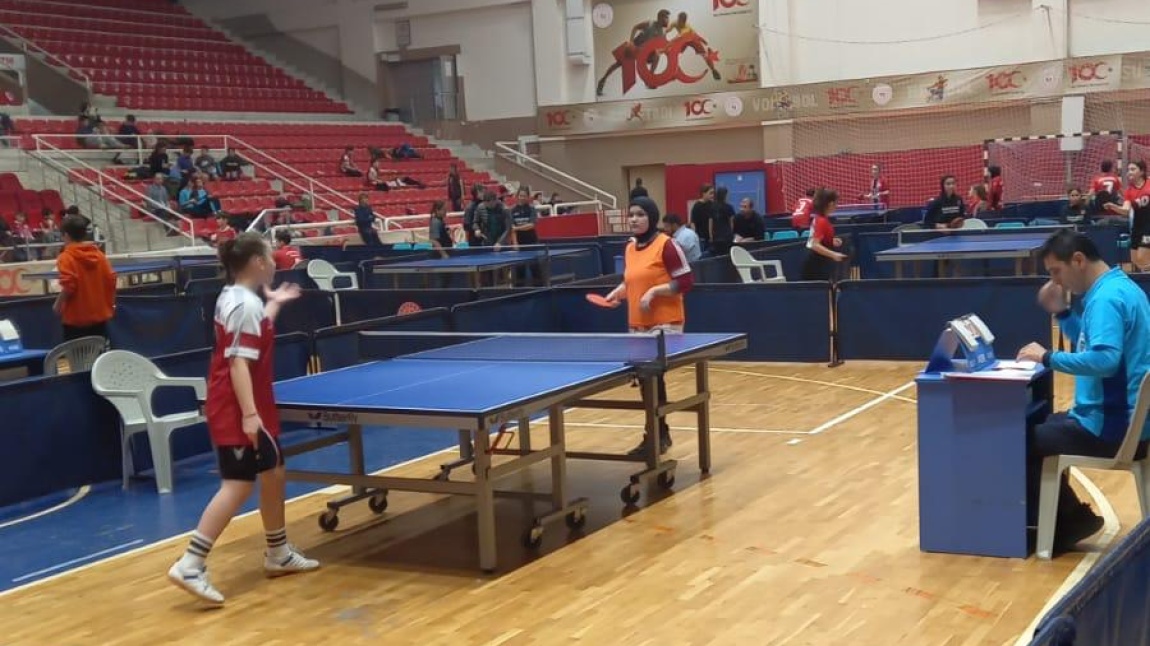 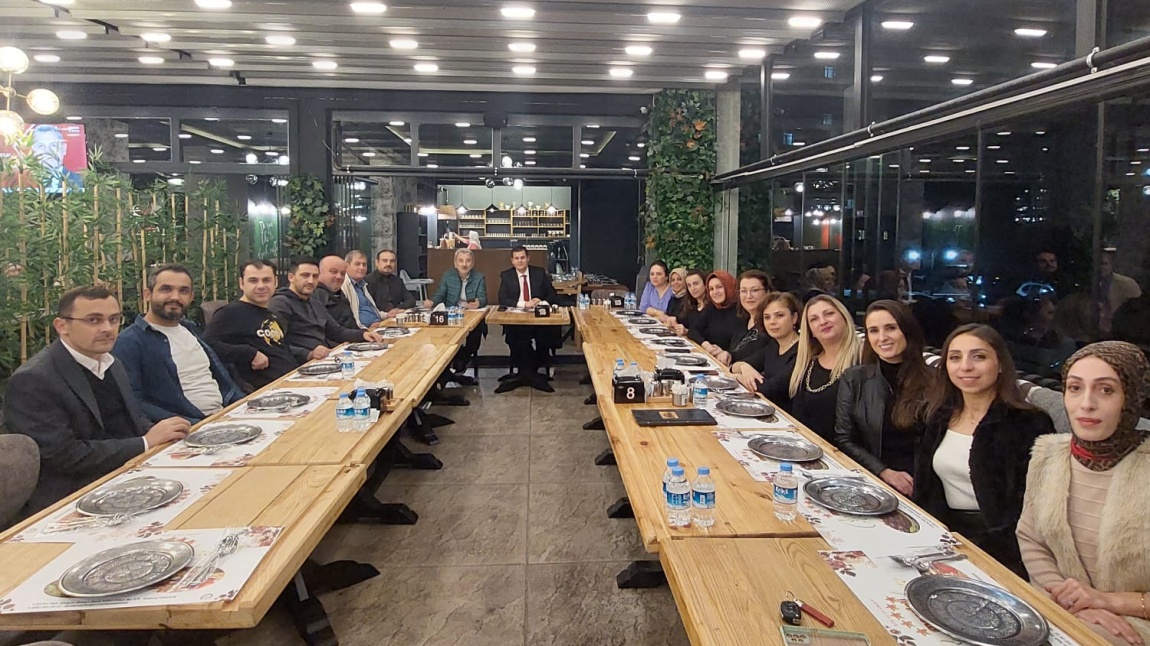 Masa Tenisi Turnuvaları
Öğretmenler Günü Etkinliği
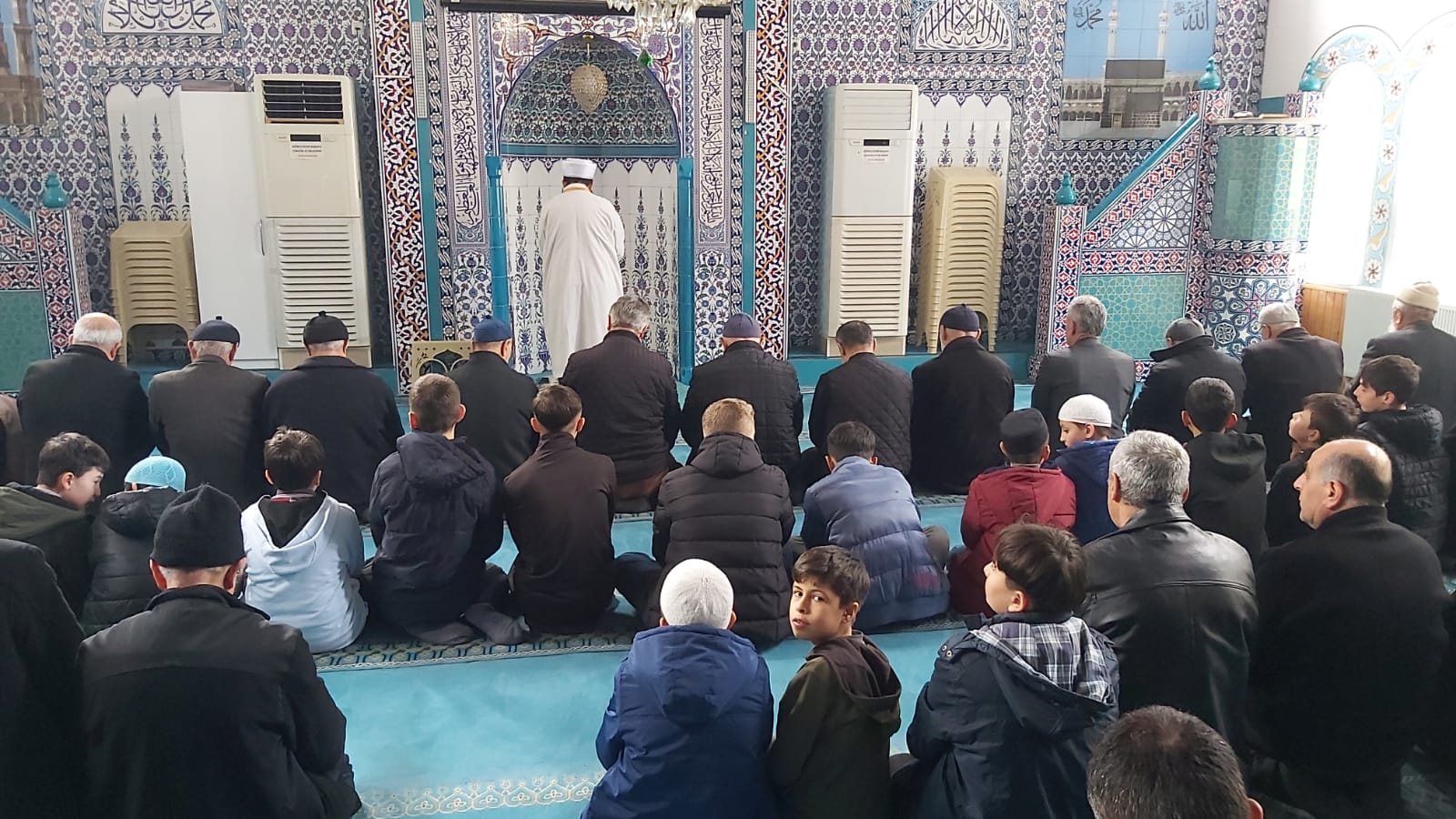 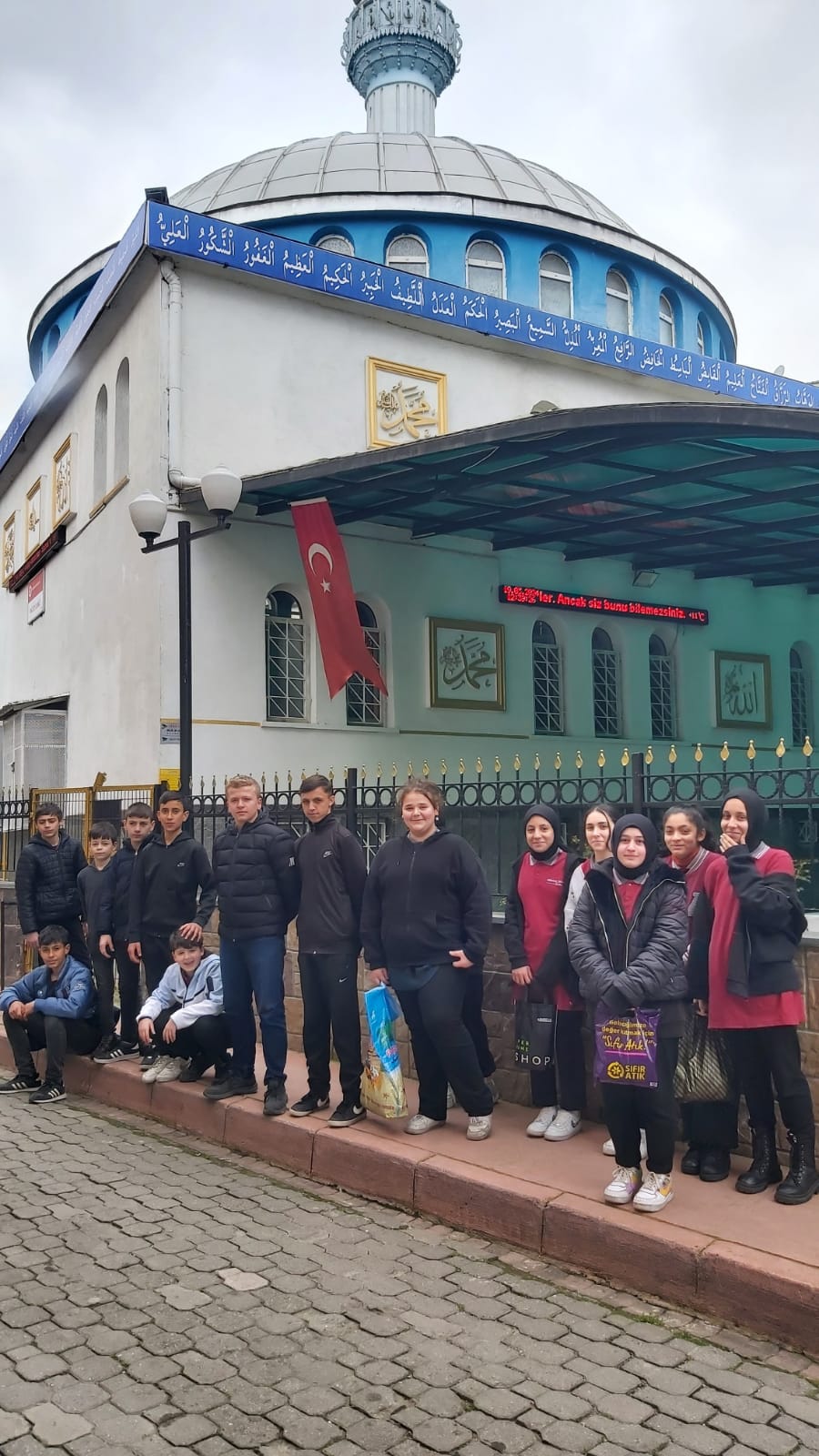 Camide vakit Namazı
Camide Vakit namazı
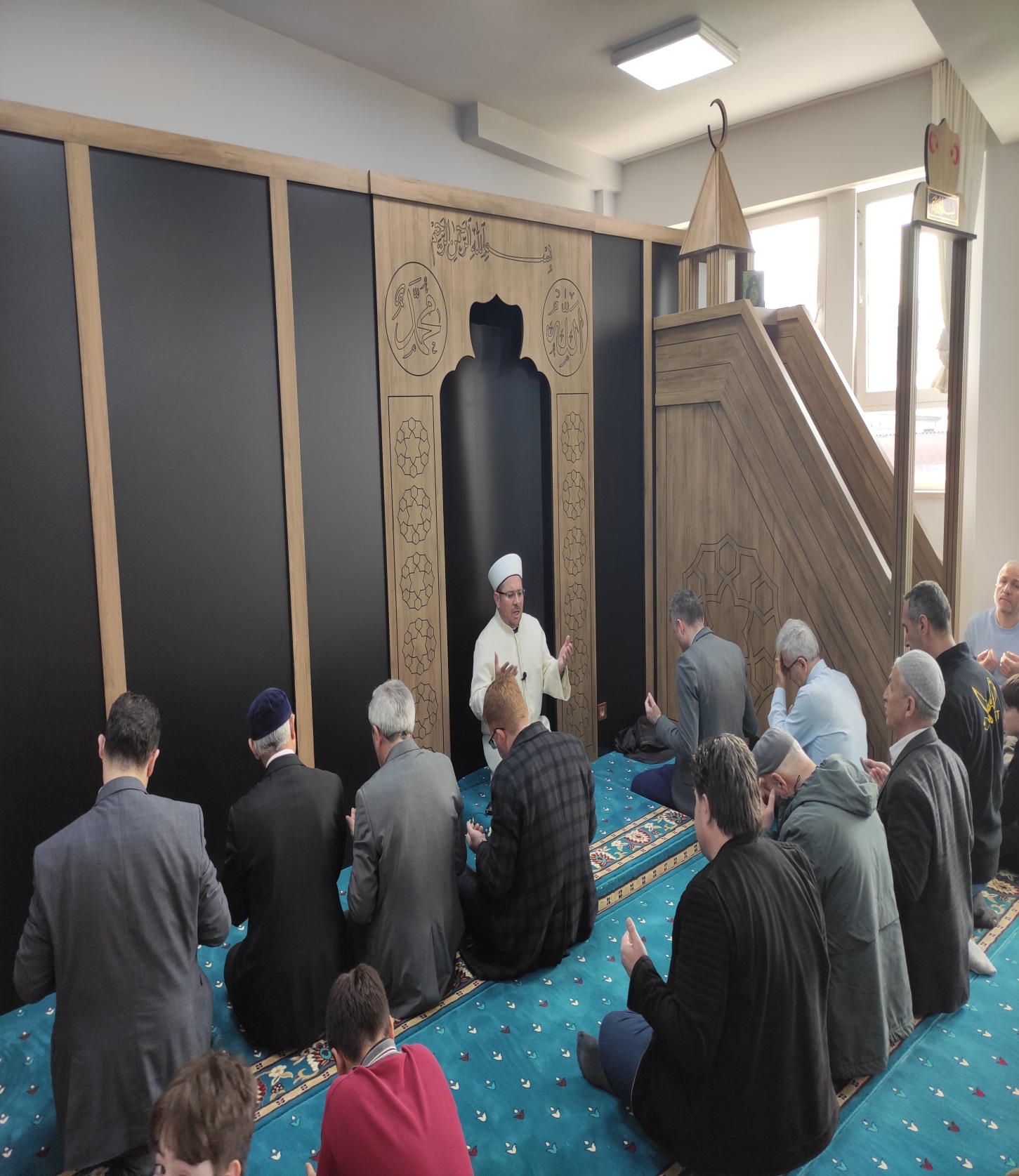 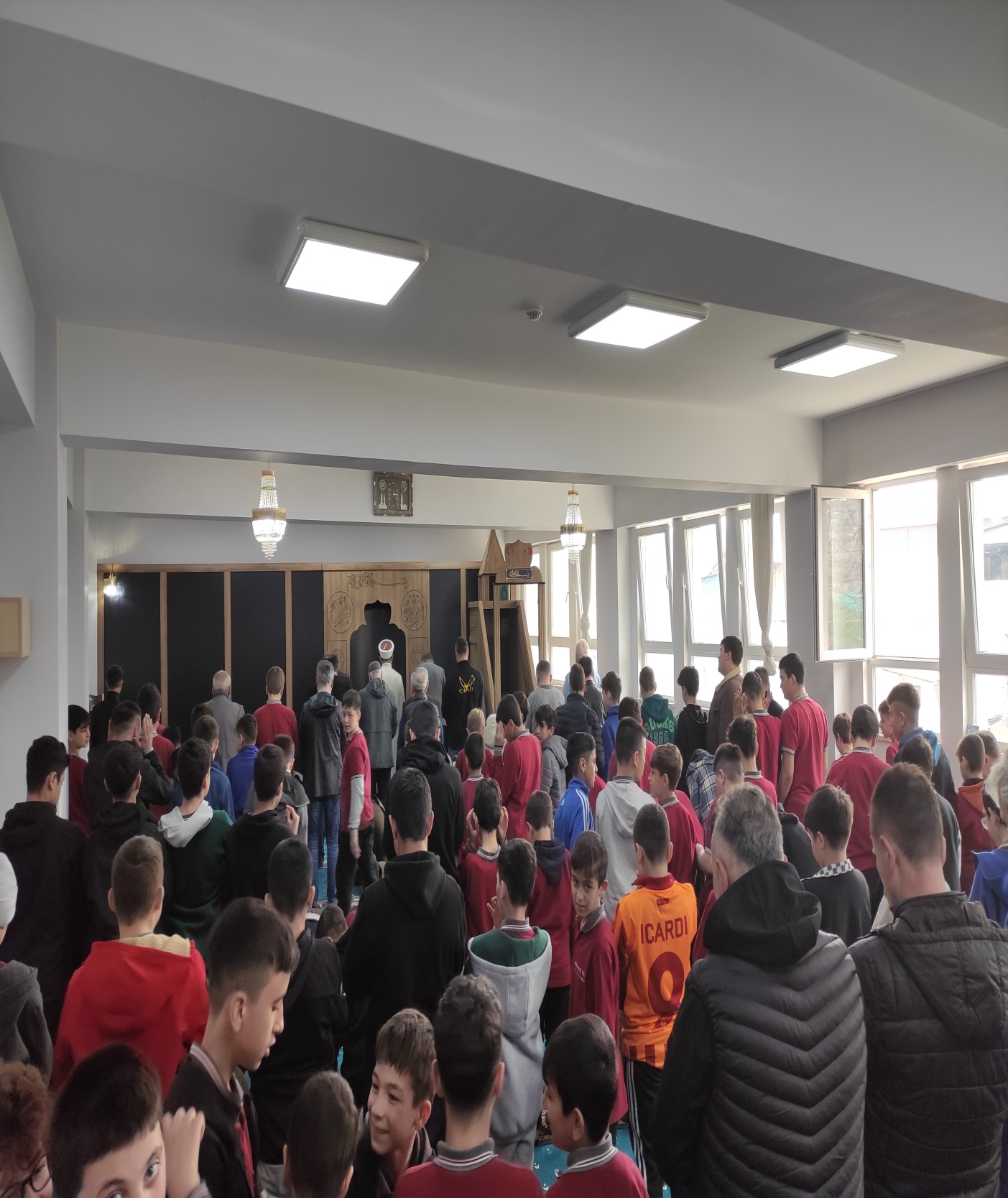 Mescidimizde Teravih Namazı
Mescidimizde Teravih Namazı
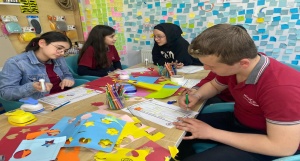 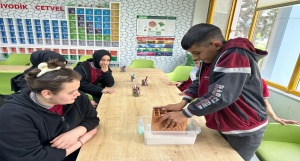 Bilim Samsun Gezisi
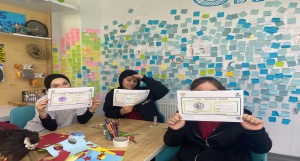 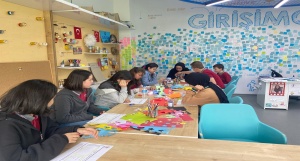 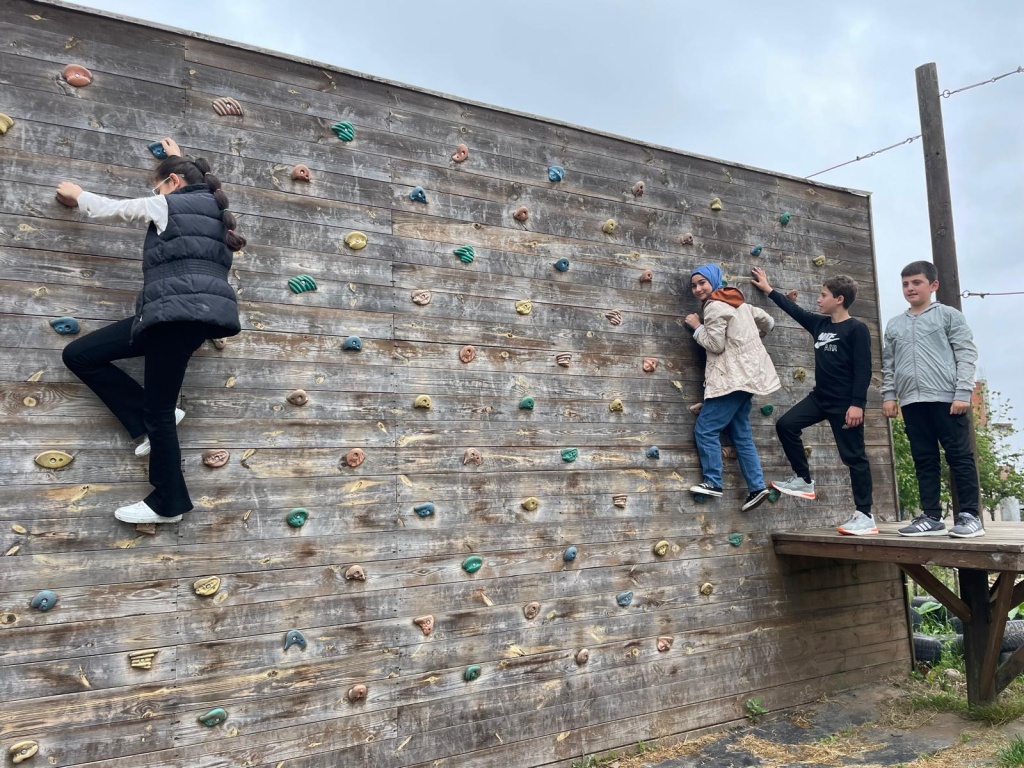 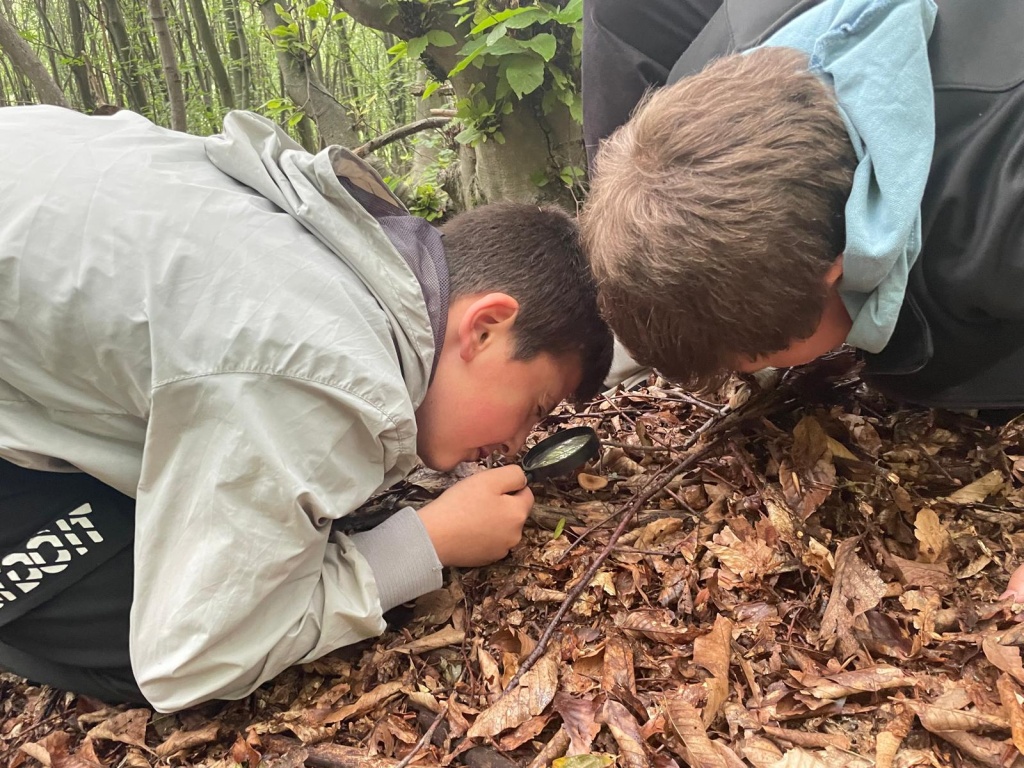 Canik Doğa Fen Okulu Gezisi
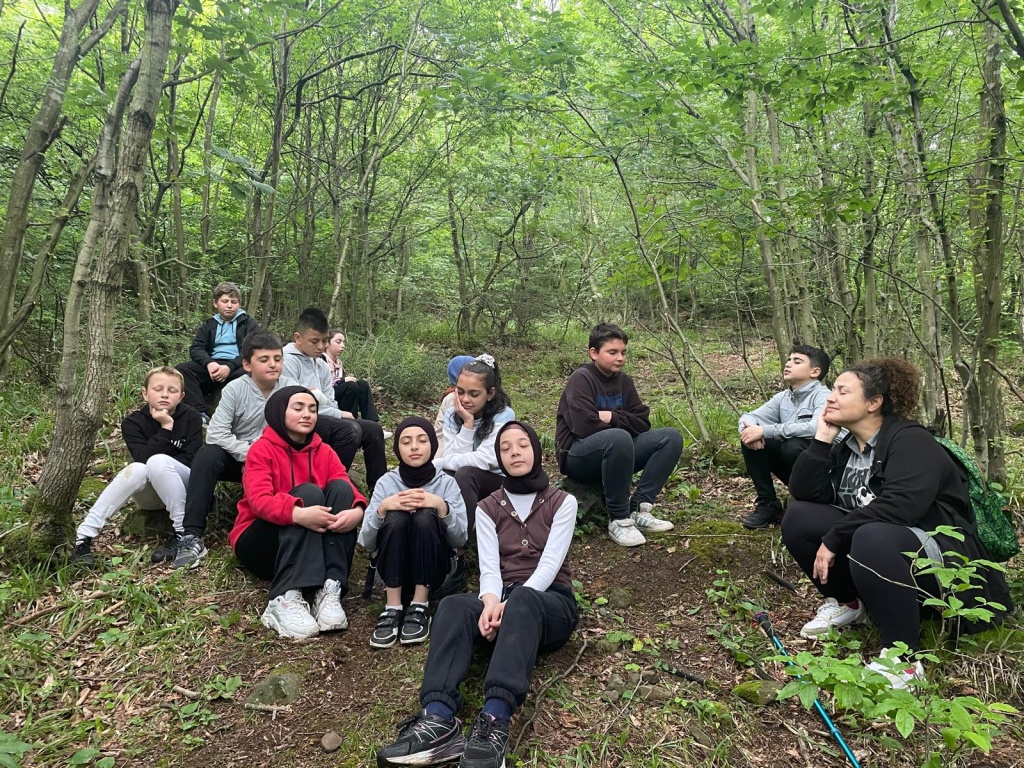 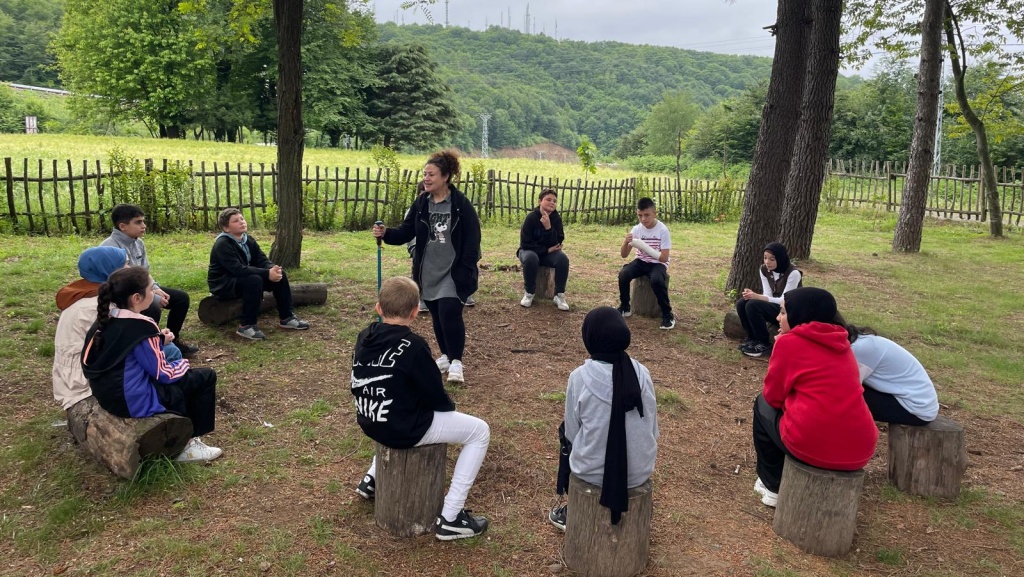 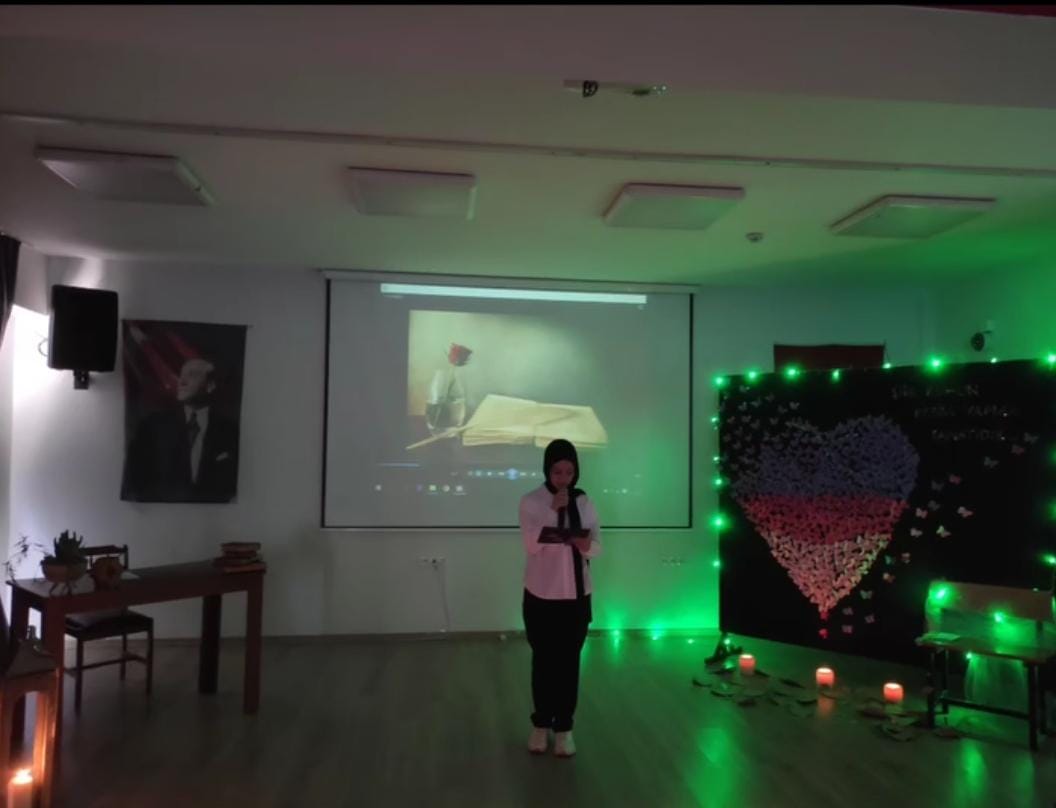 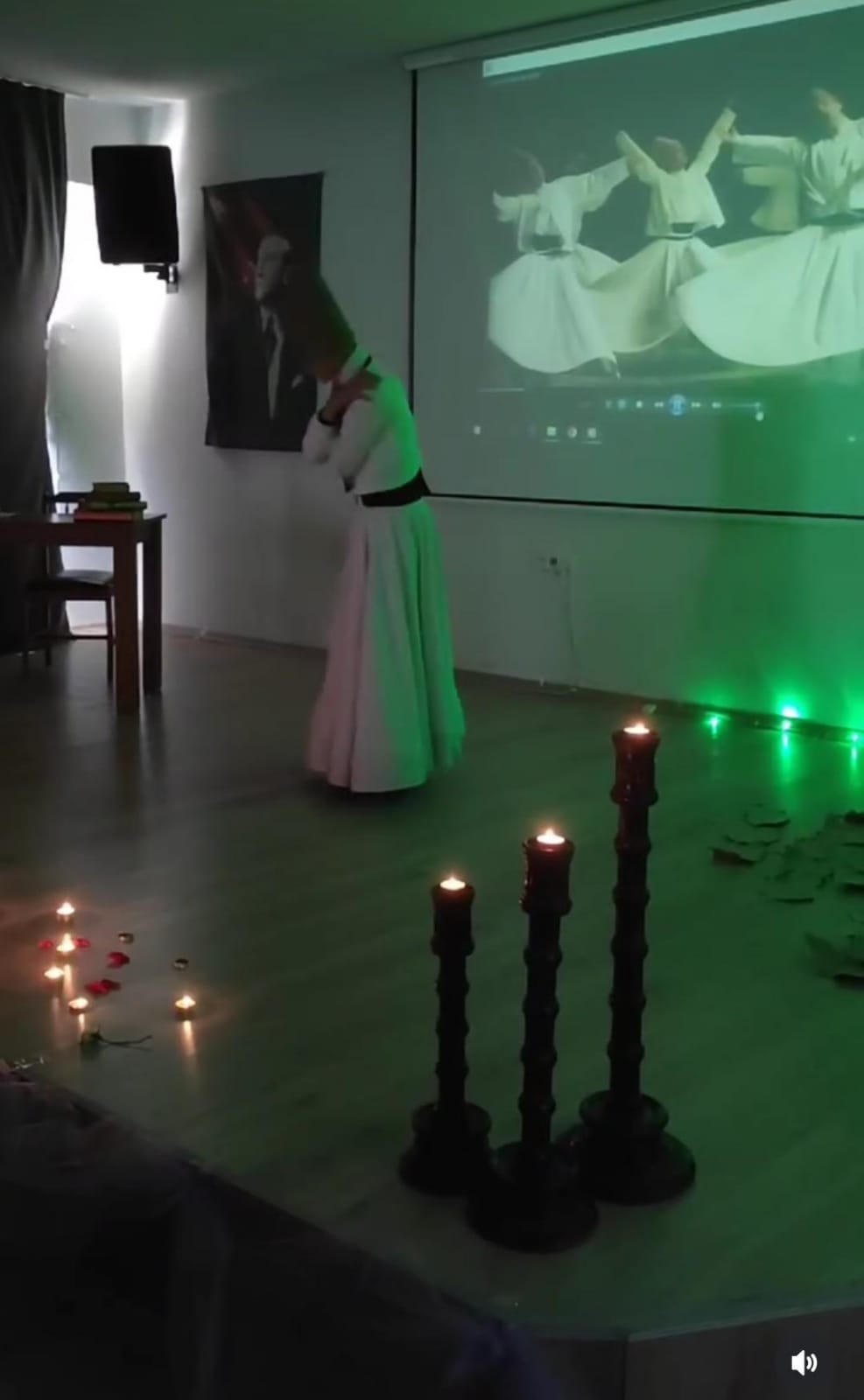 Şiir Dinletisi
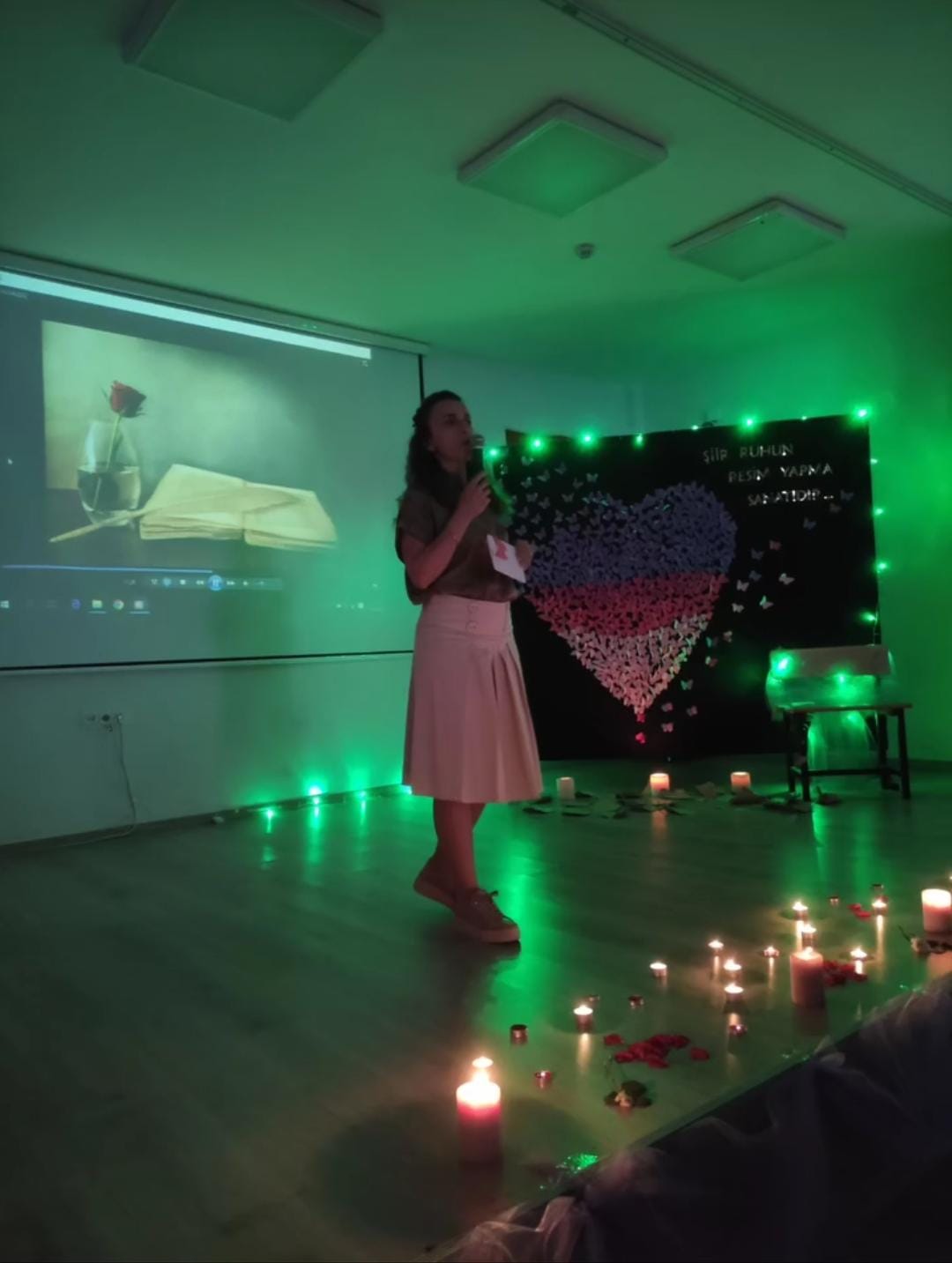 Şiir Dinletisi
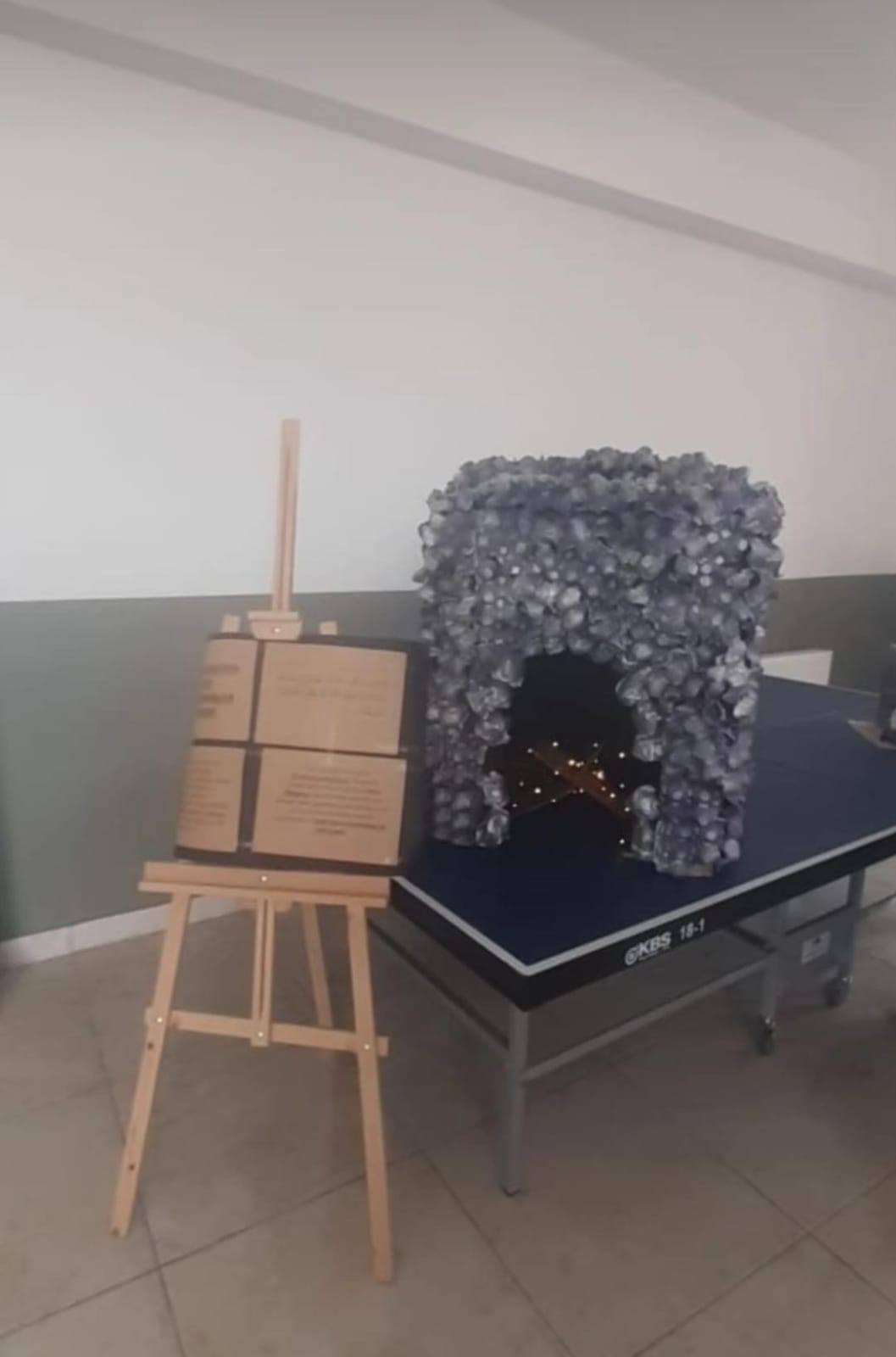 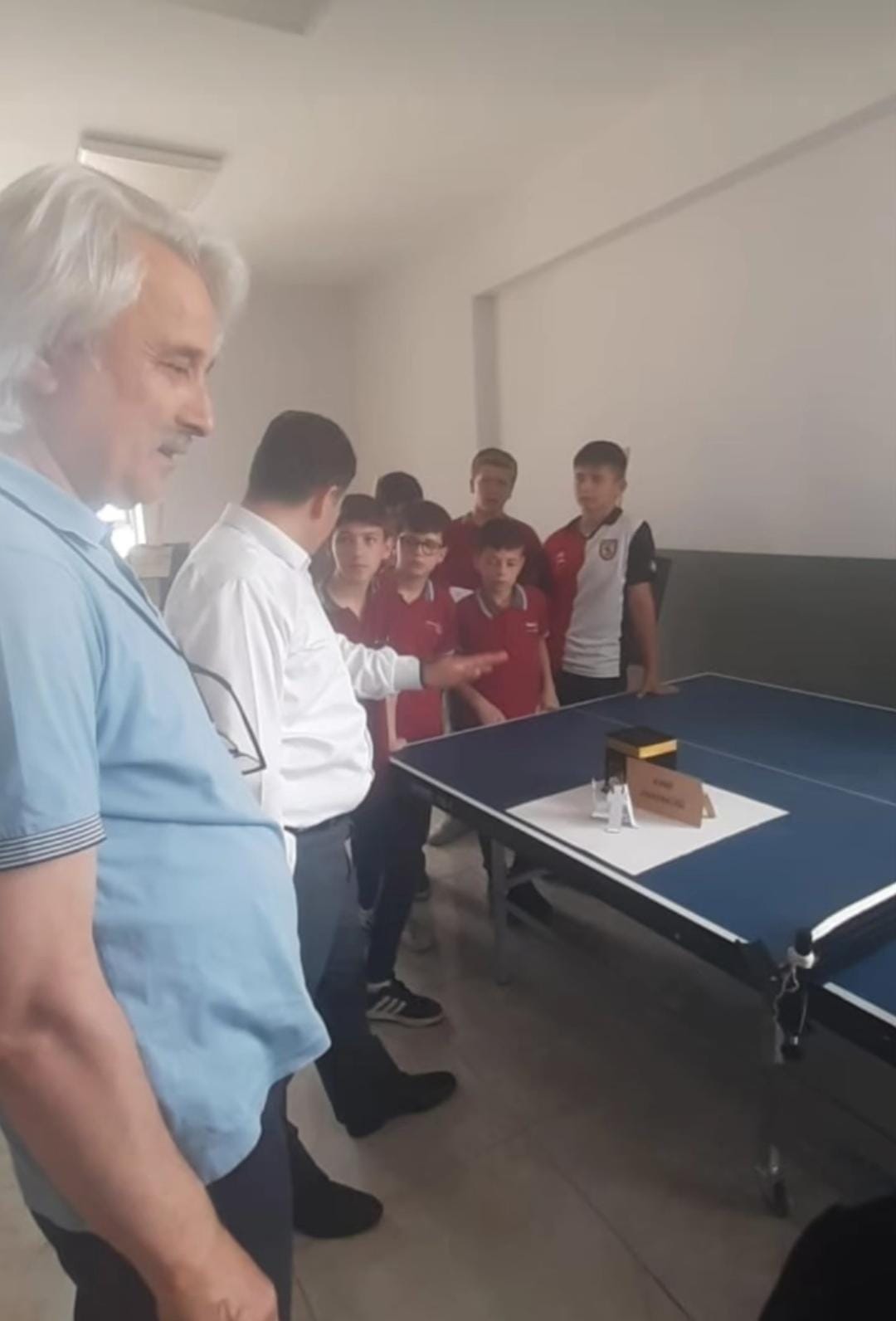 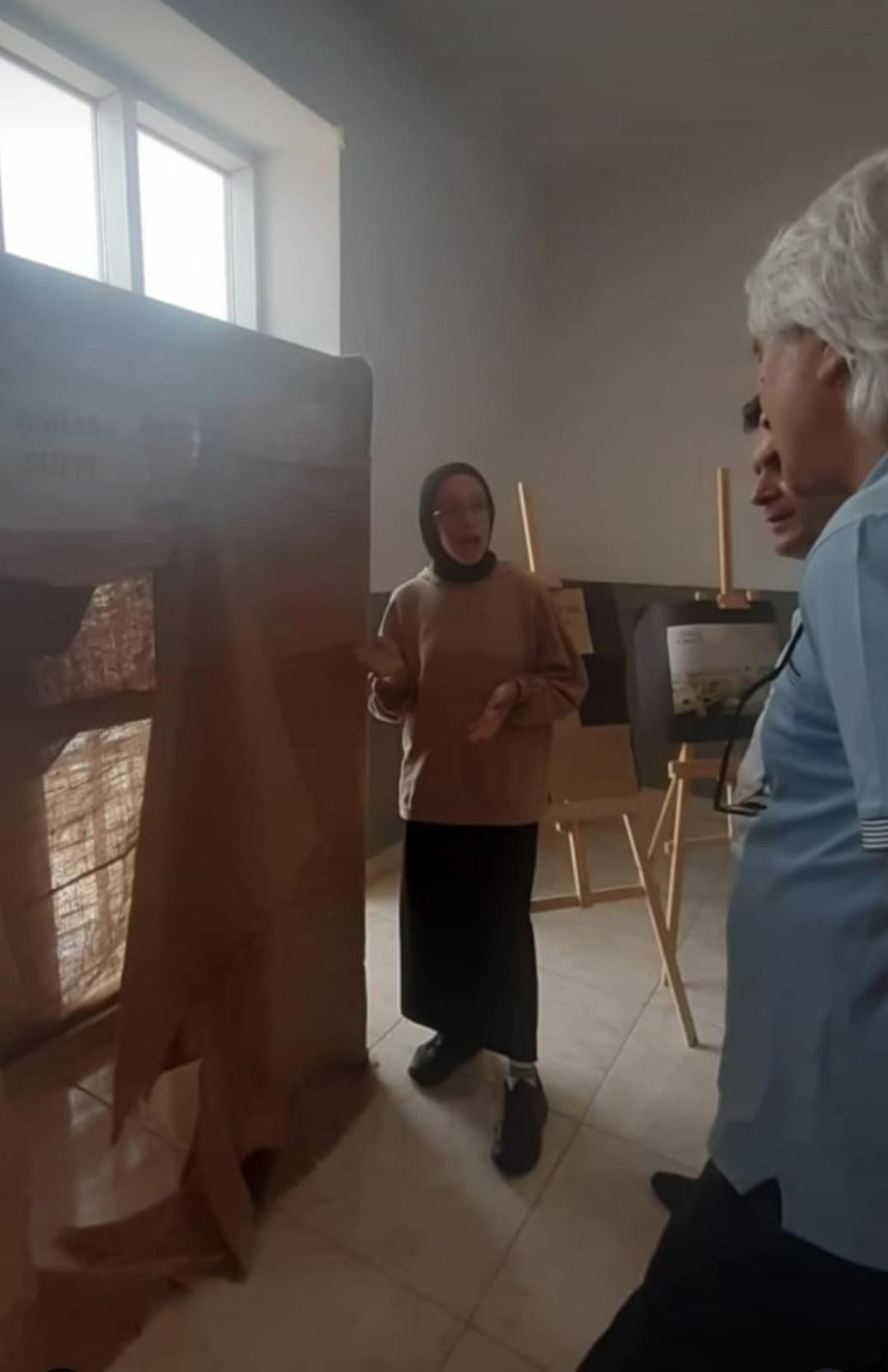 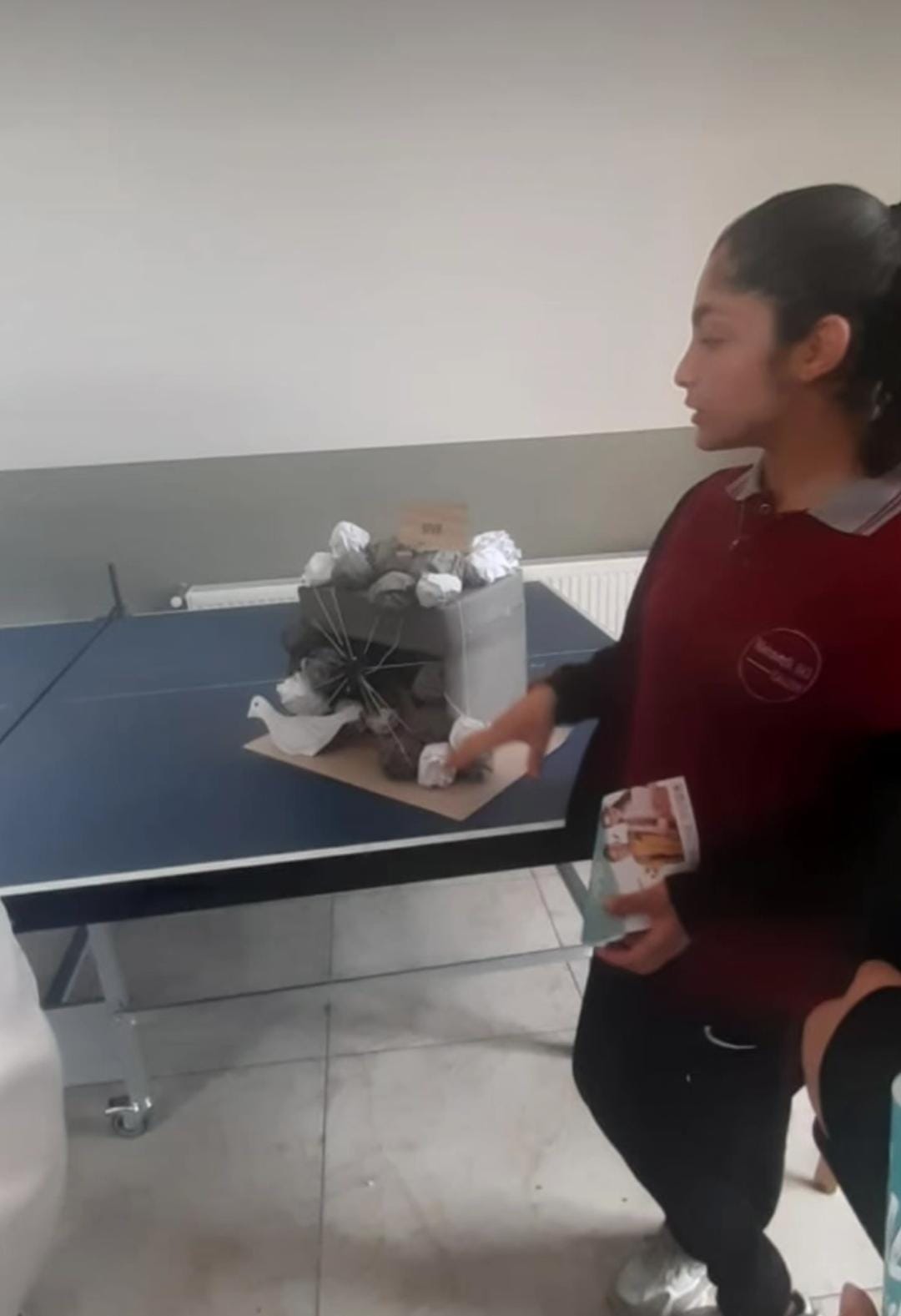 Maketlerle Siyer-i Nebi Sergisi
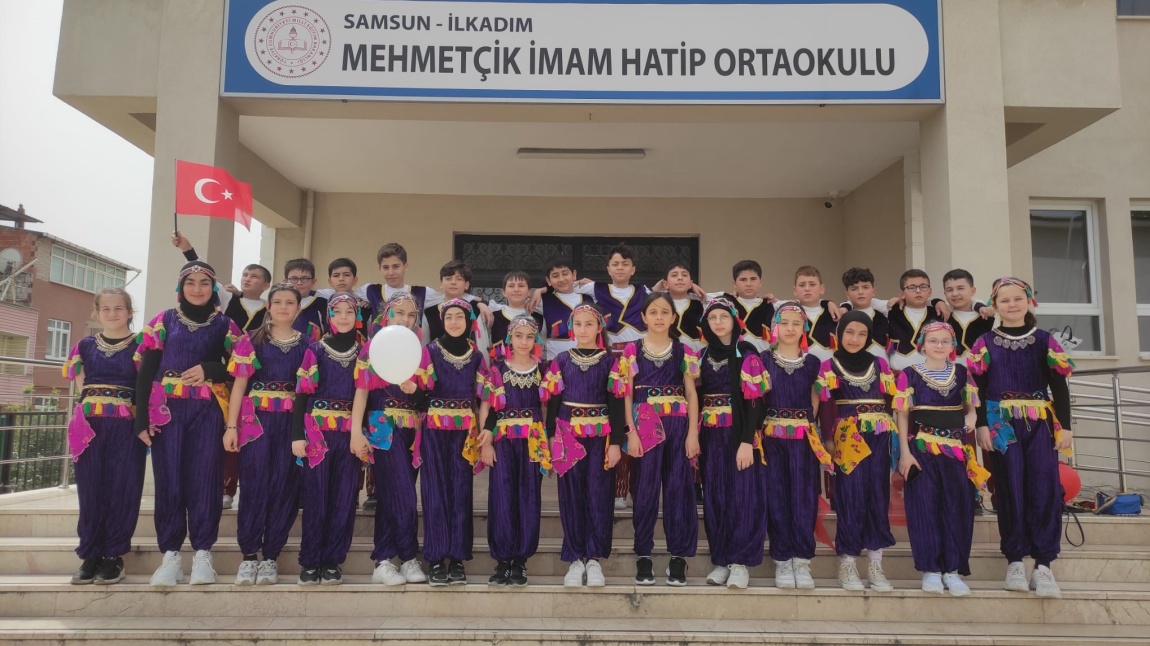 Mehmetçik İmam Hatip Ortaokulu Folklör Ekibi
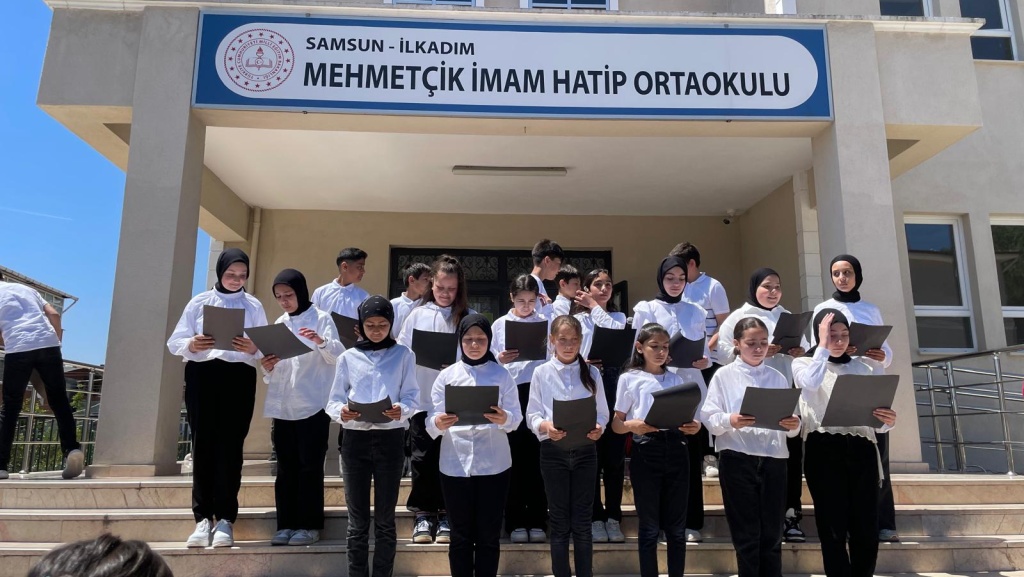 Mehmetçik İmam Hatip Ortaokulu Korosu
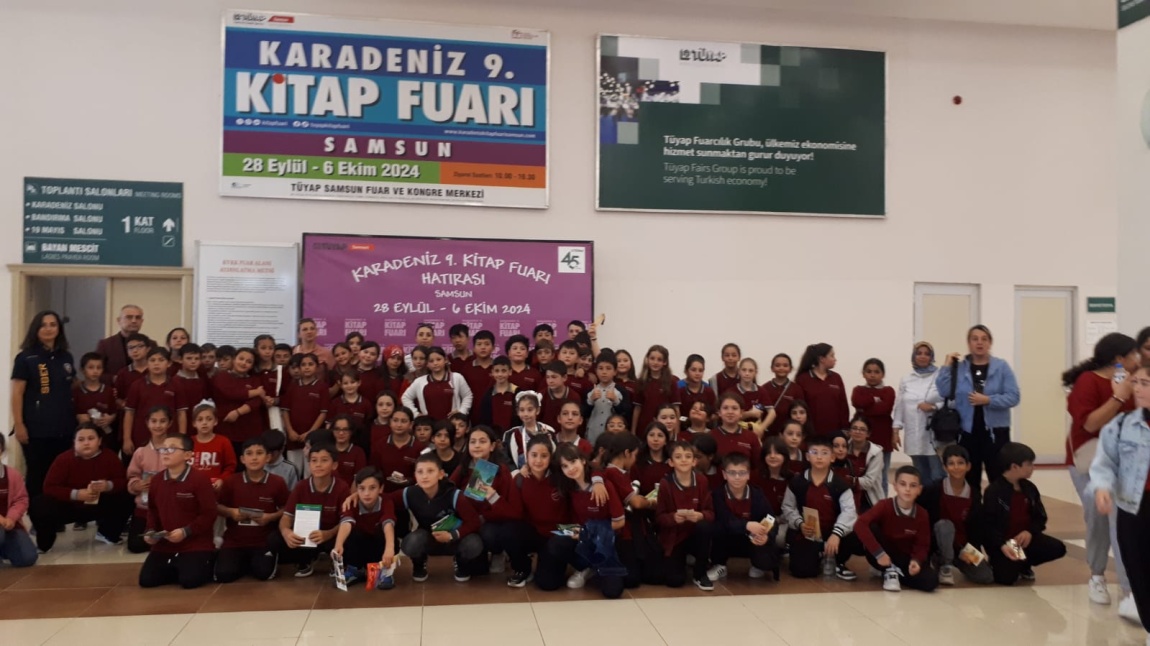 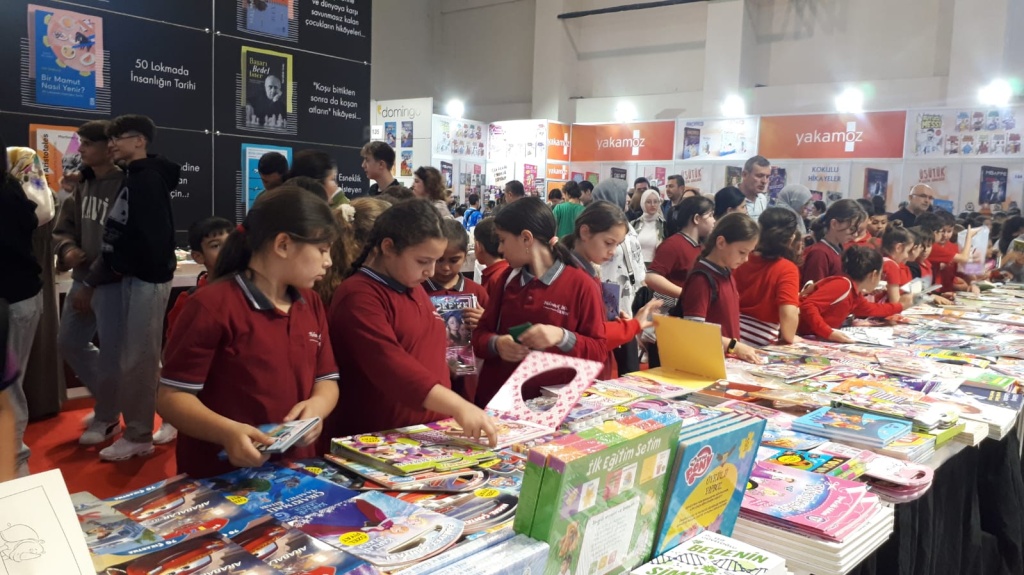 Kitap Fuarı Gezisi
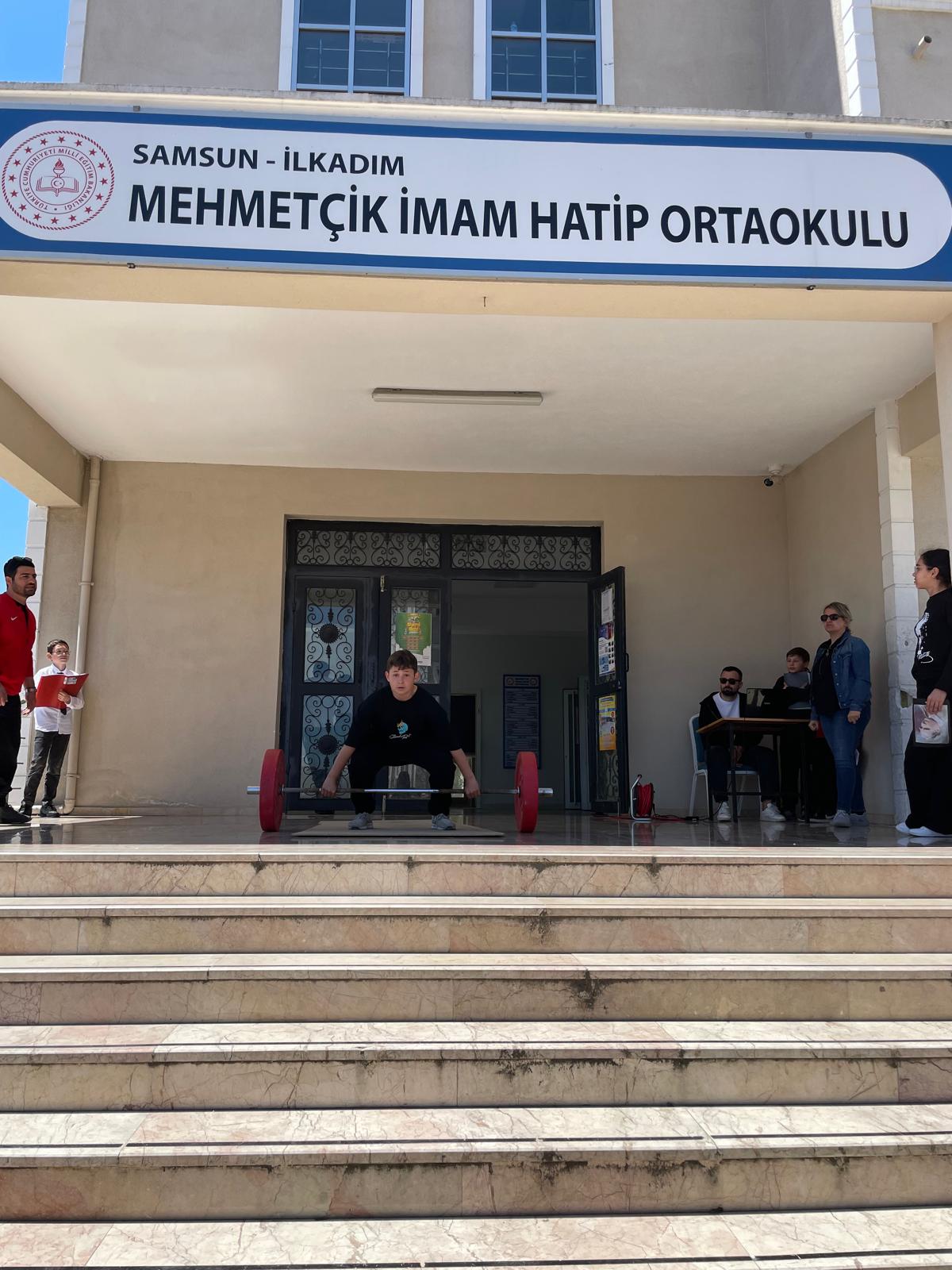 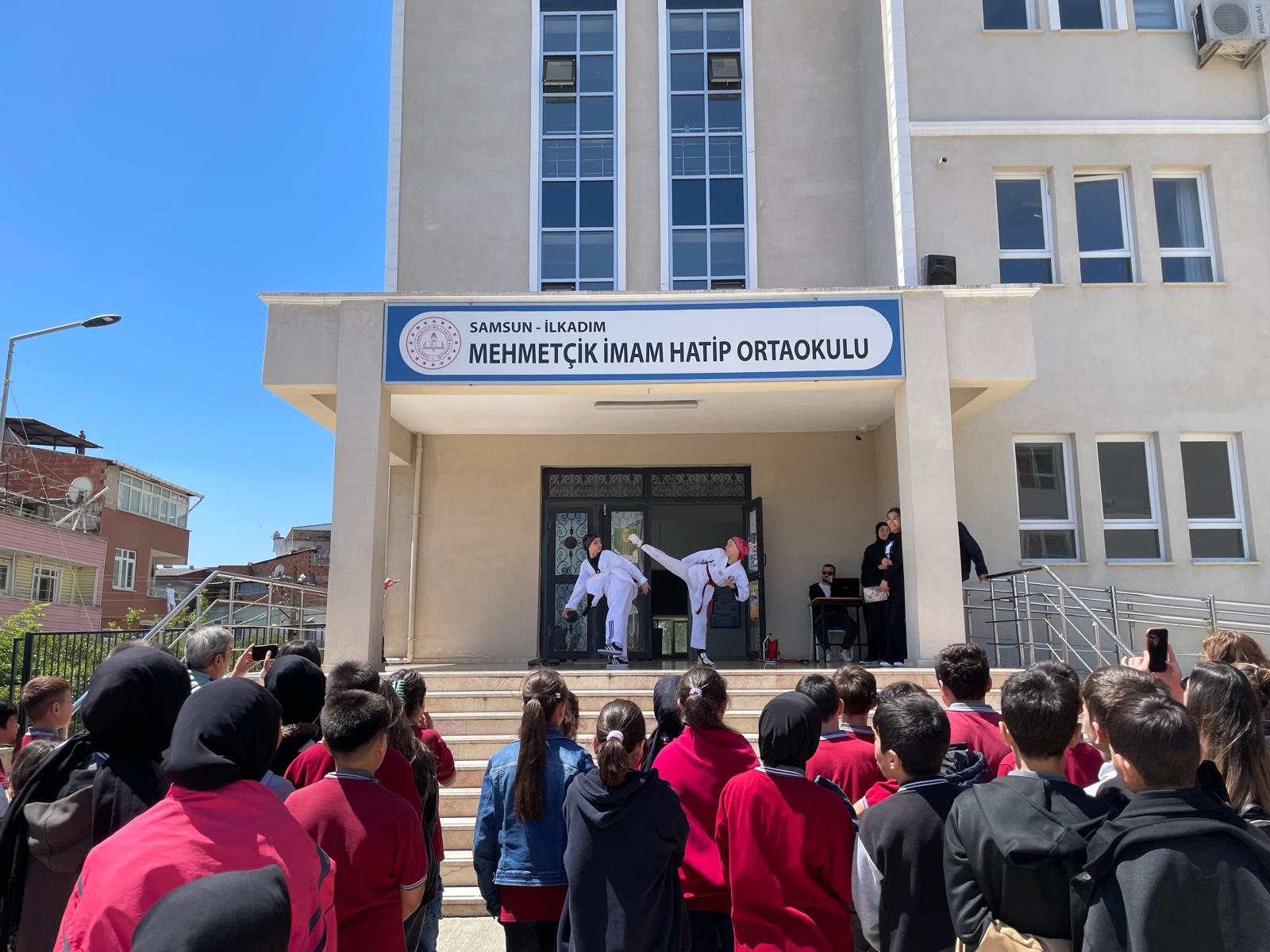 19 Mayıs Atatürk’ü Anma Gençlik ve Spor Bayramı Gösterileri
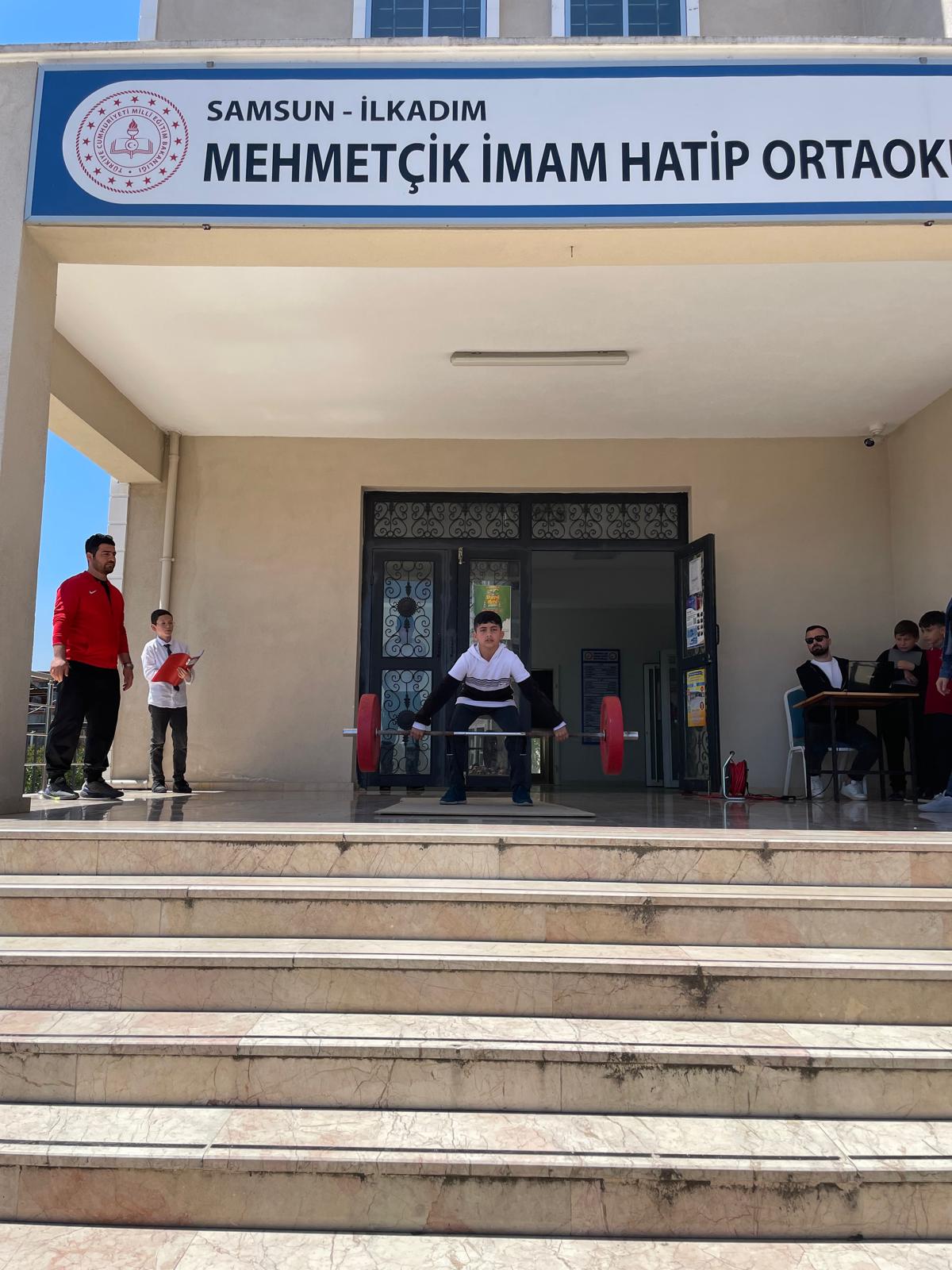 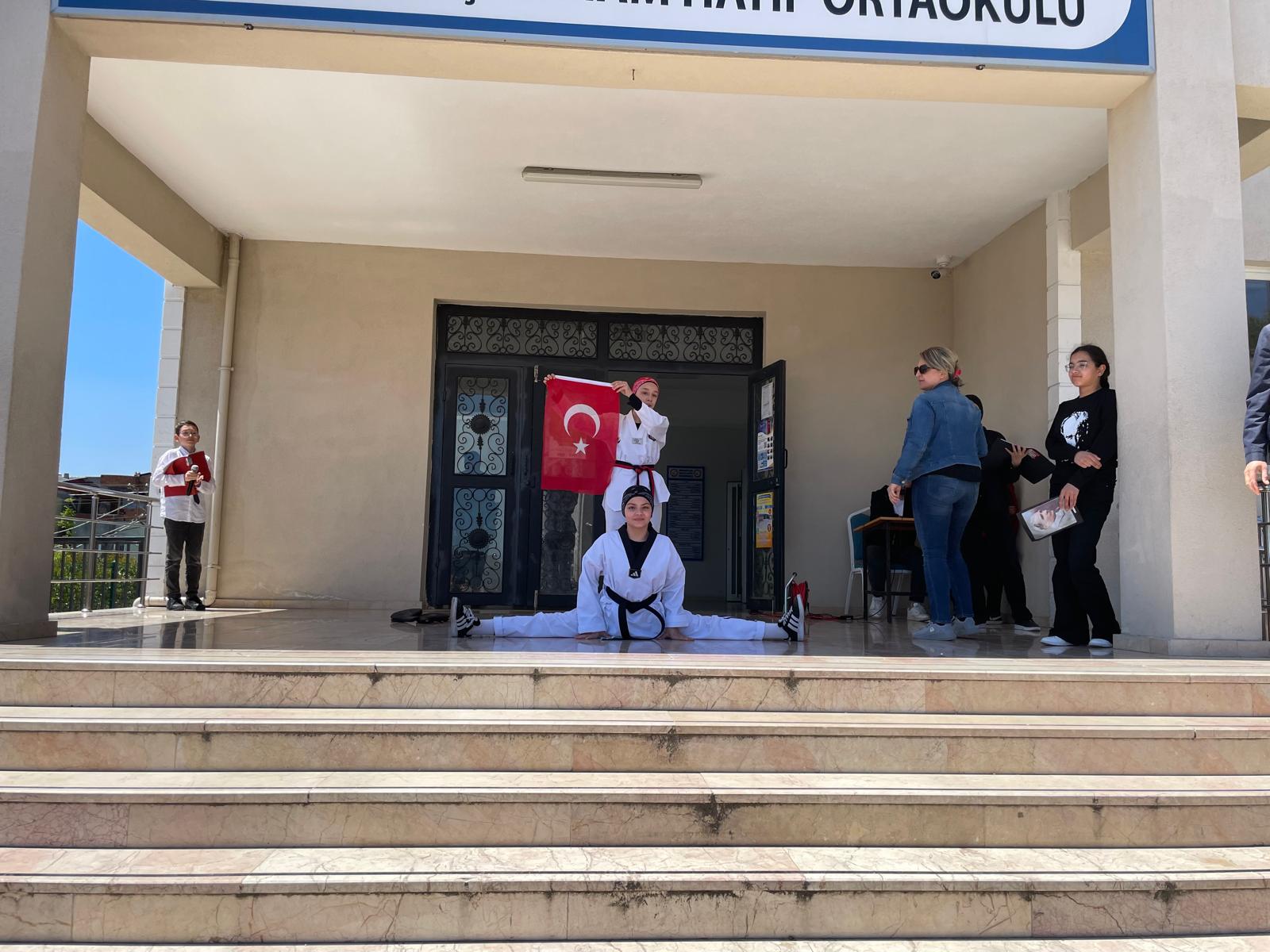 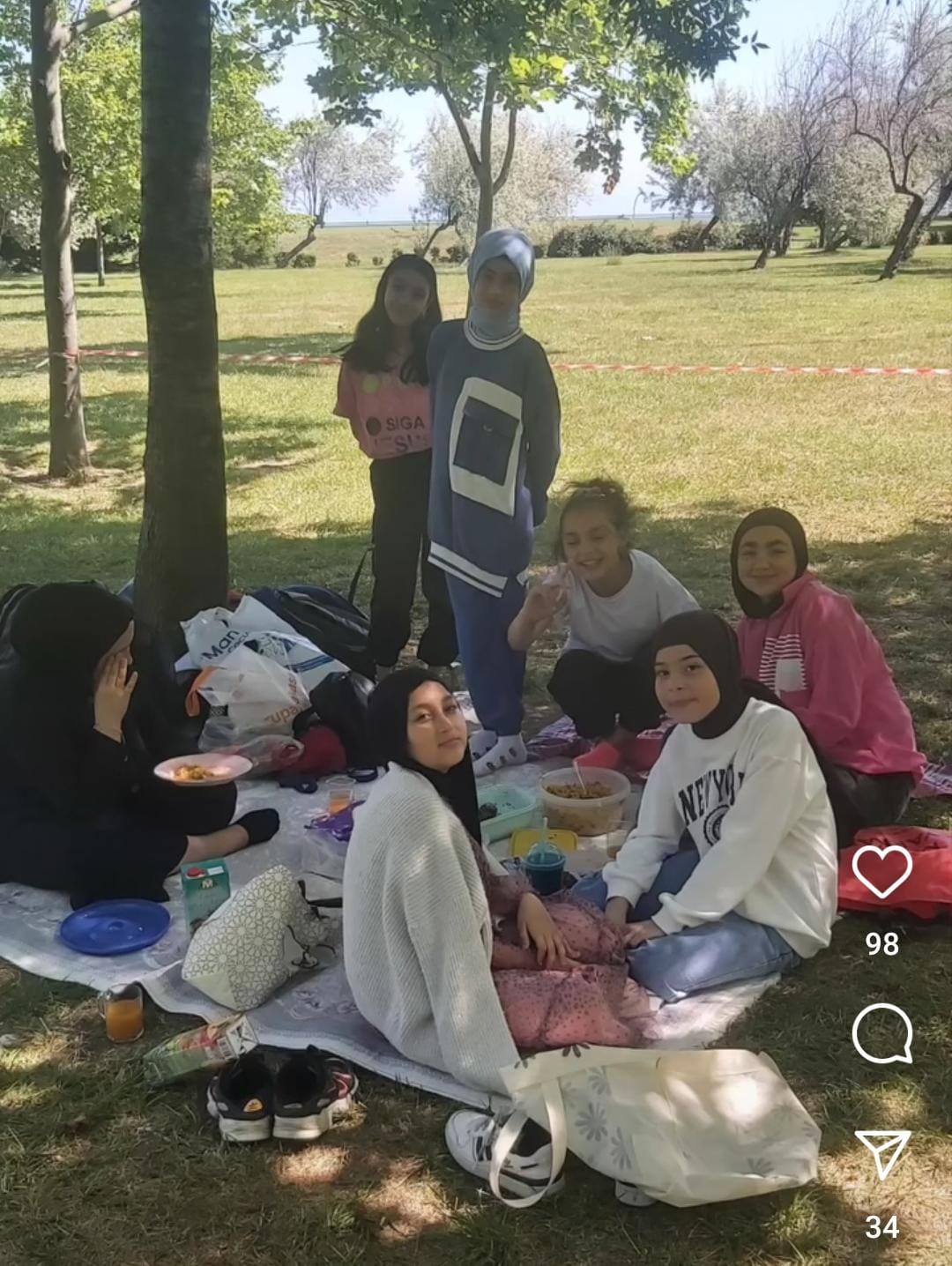 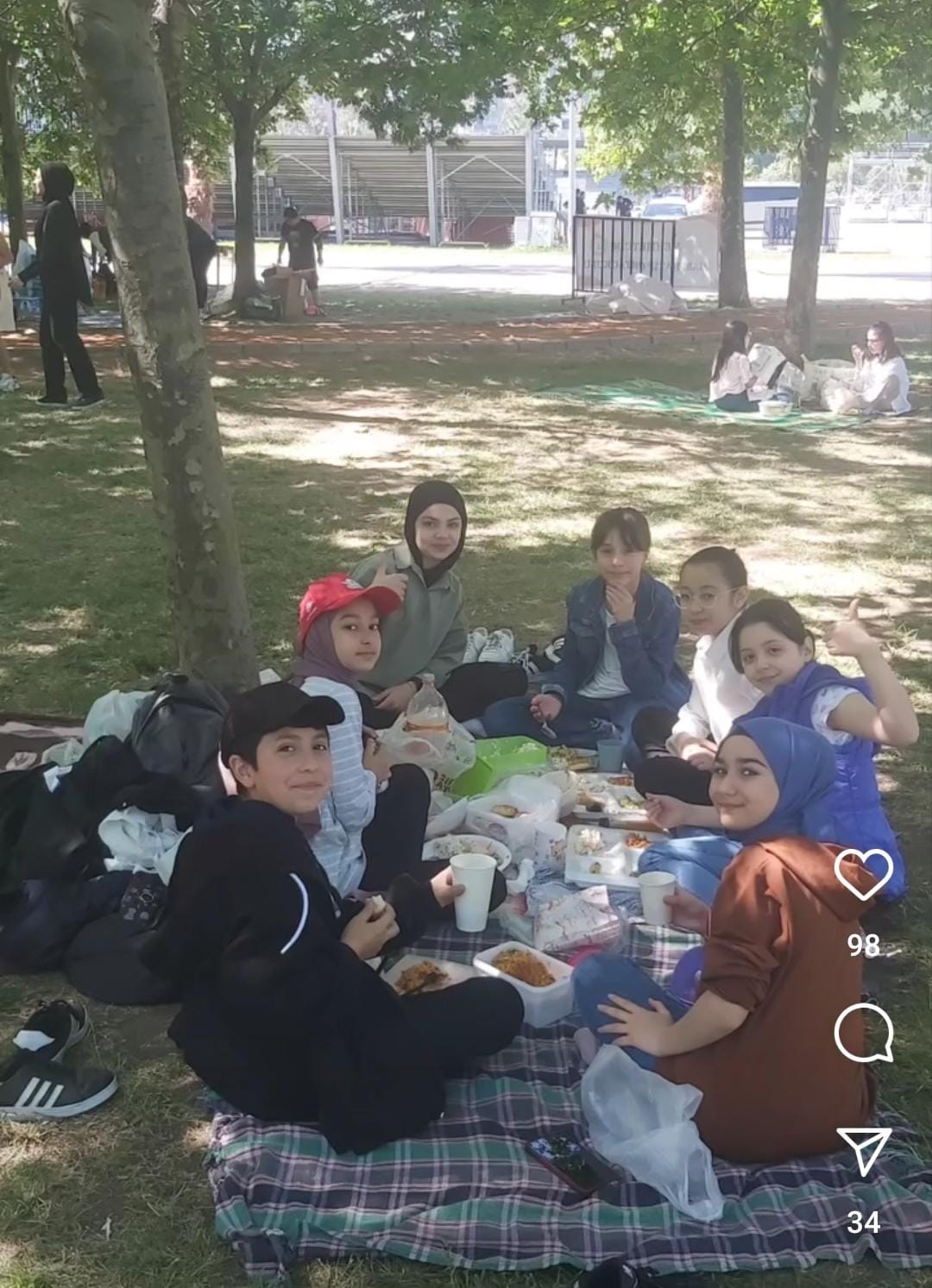 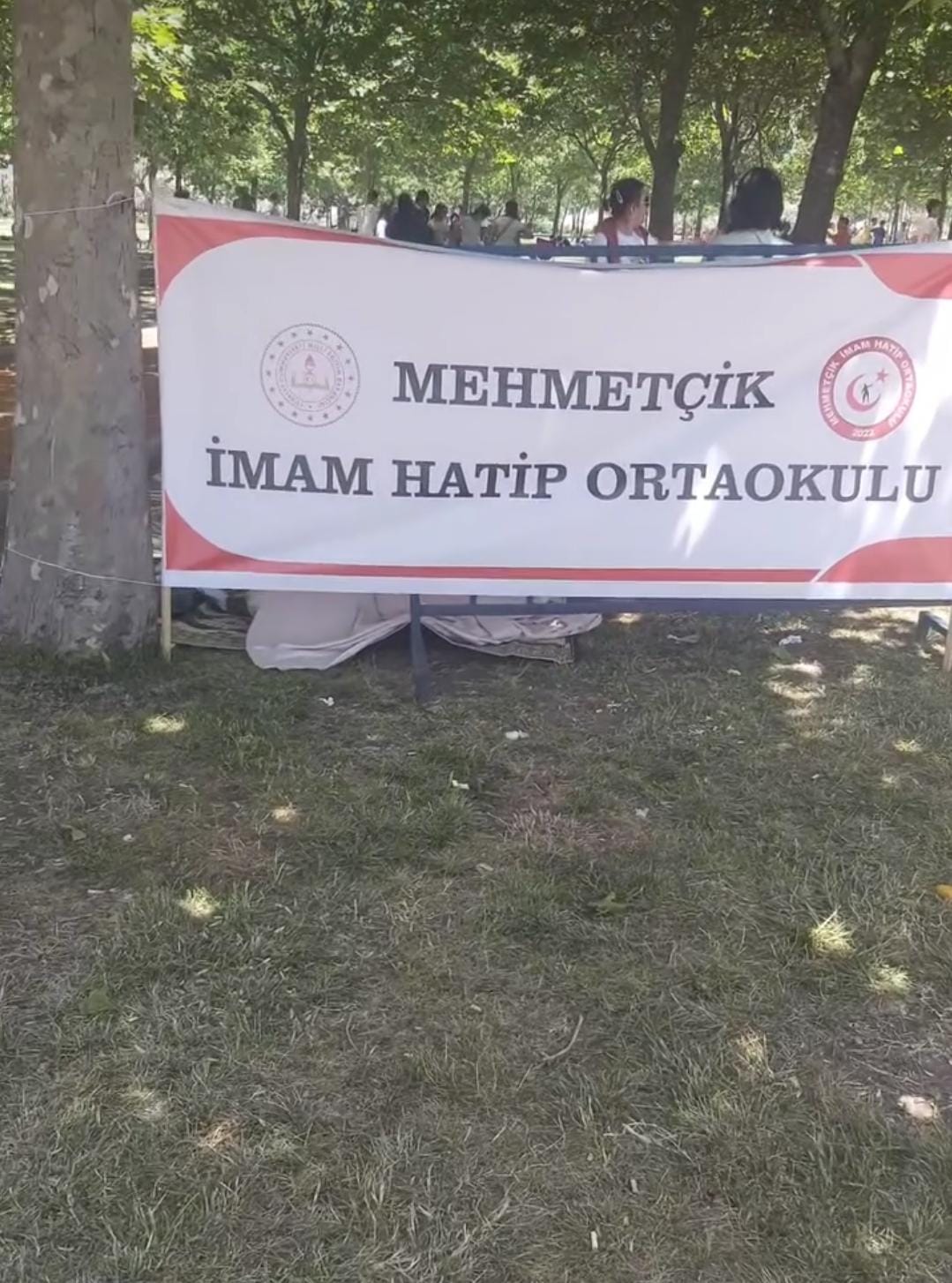 Yıl Sonu Pikniği
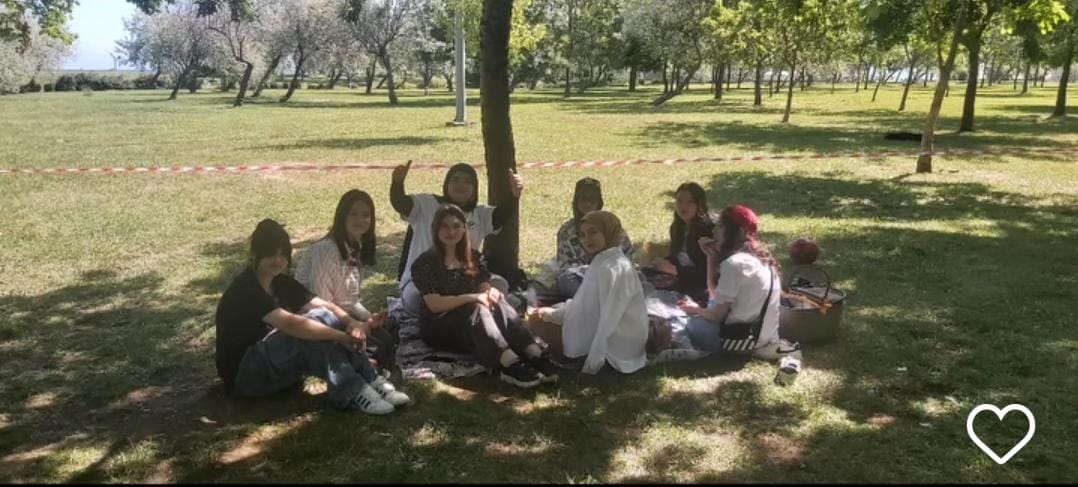 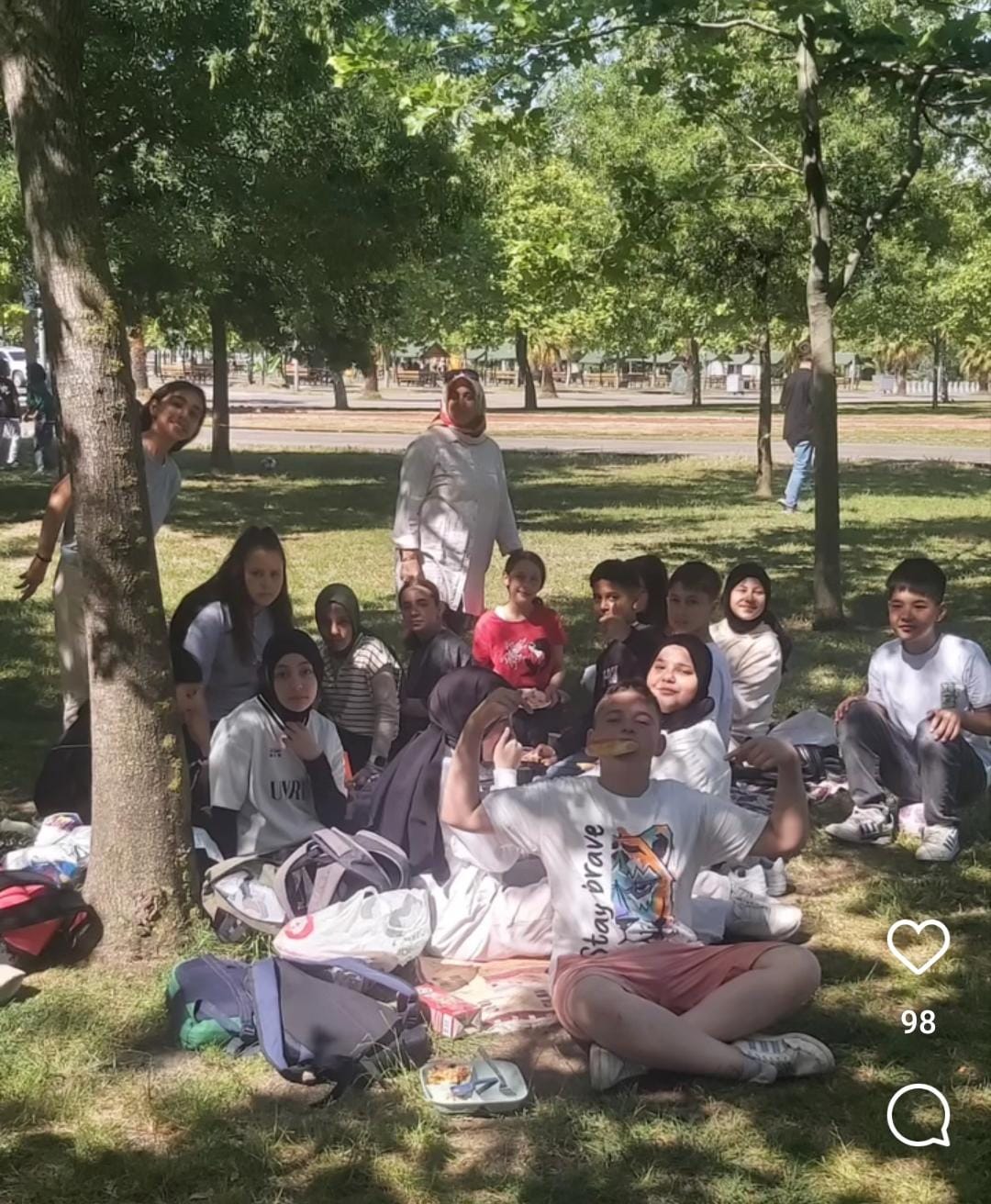 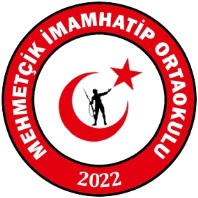 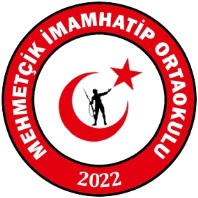 KURSLARIMIZ
2023 -2024 Eğitim-Öğretim Yılı içerisinde Okulumuzda 3 kurs açılmış olup bu kurslarımıza 65 öğrenci katılım sağlamıştır.
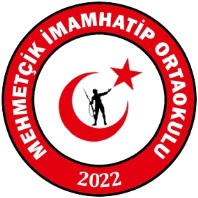 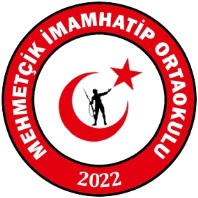 SPROTİF FAALİYETLERİMİZ
Okulumuz bünyesinde gerçekleştirdiğimiz faaliyet ve başarılarımız.
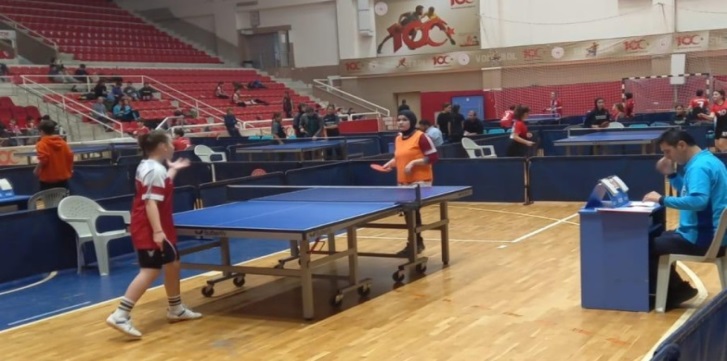 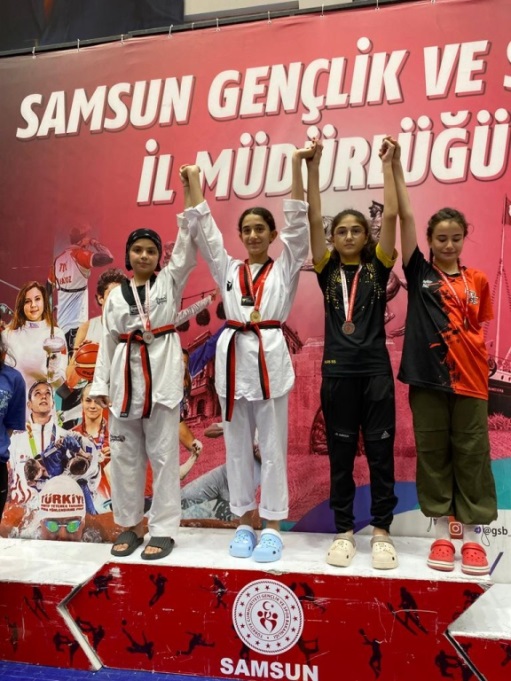 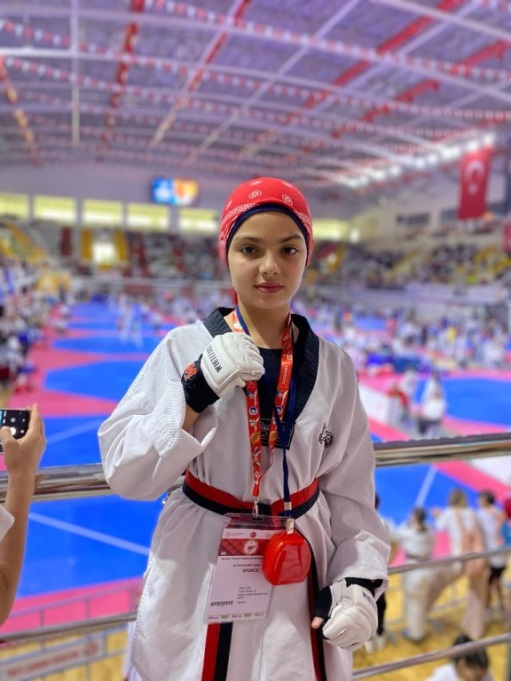 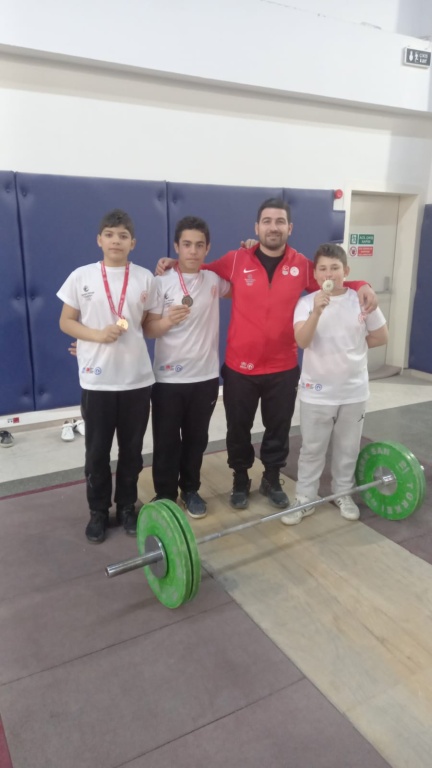 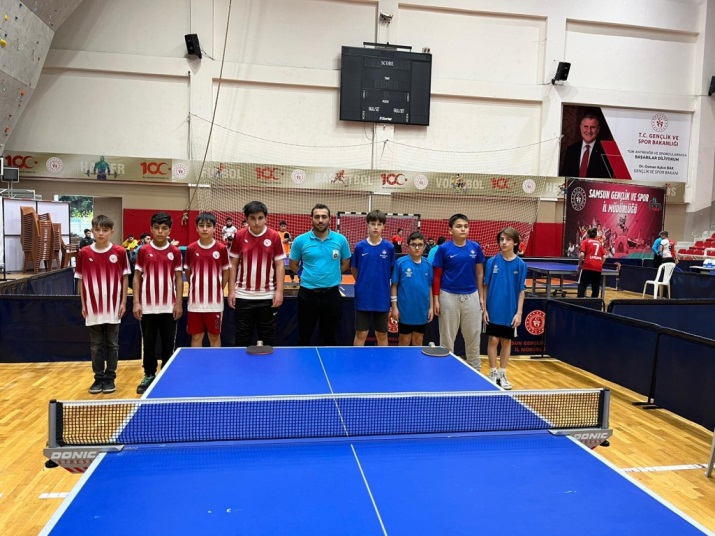 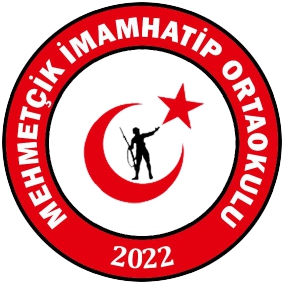 MEHMETCİK İMAM HATİP
ORTAOKULU
Gelecek, bugünden hazırlananlara aittir.
#Hedef İyi İnsan